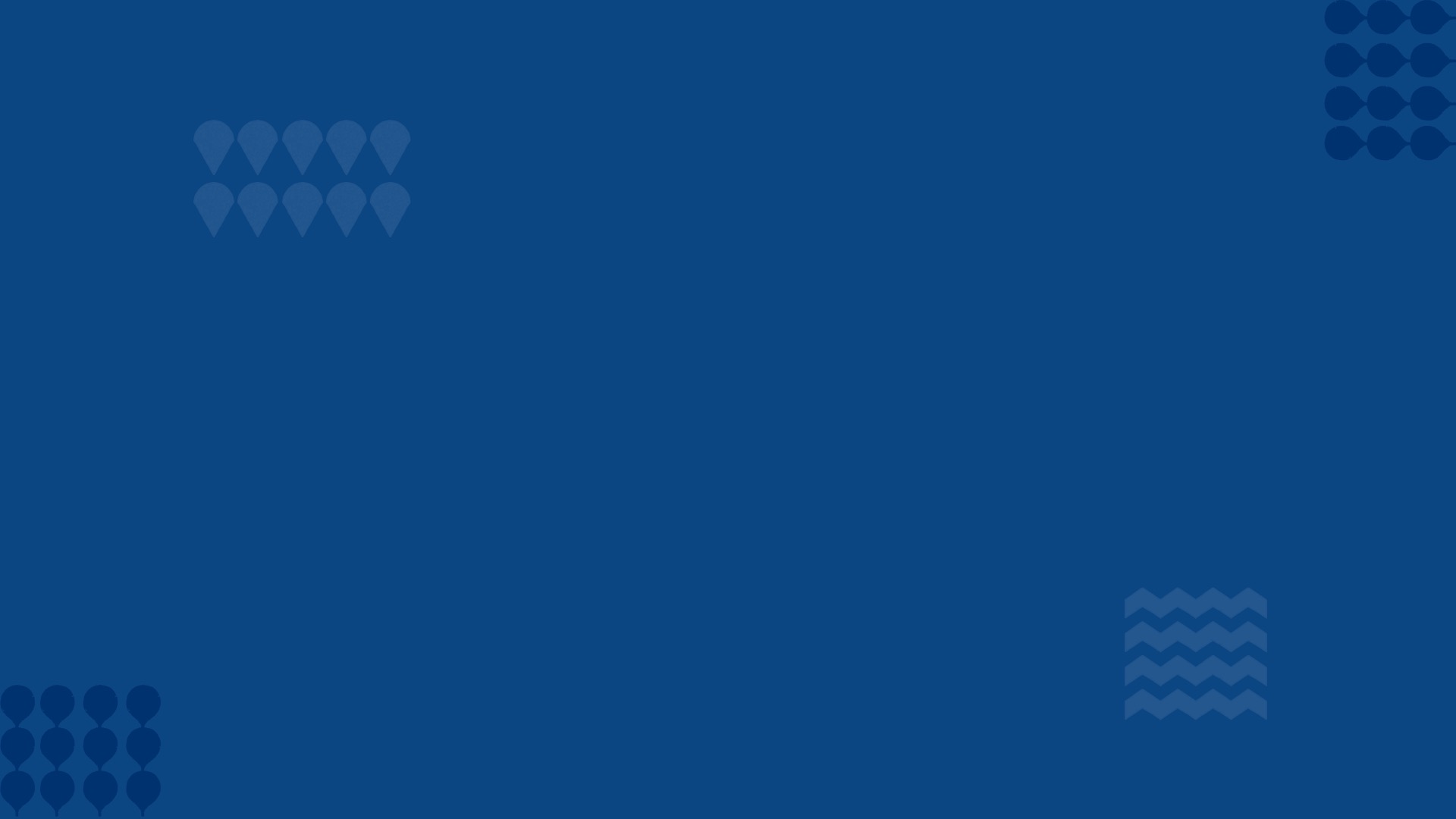 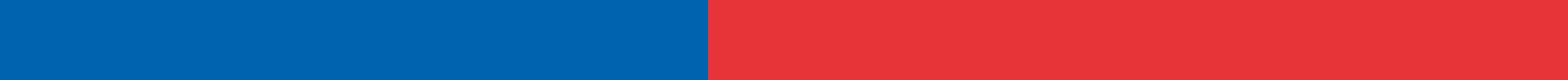 Proyecto de ley que regula la extracción de áridos 

Boletines n° 15.096-09 y 15.676-09, refundidos.
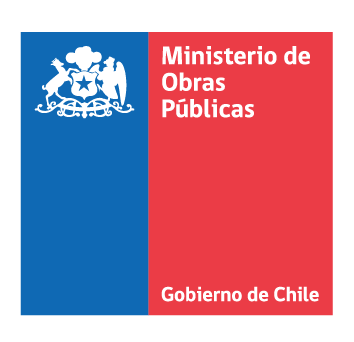 Comisión de Obras Públicas
Cámara, 16 de abril de 2023
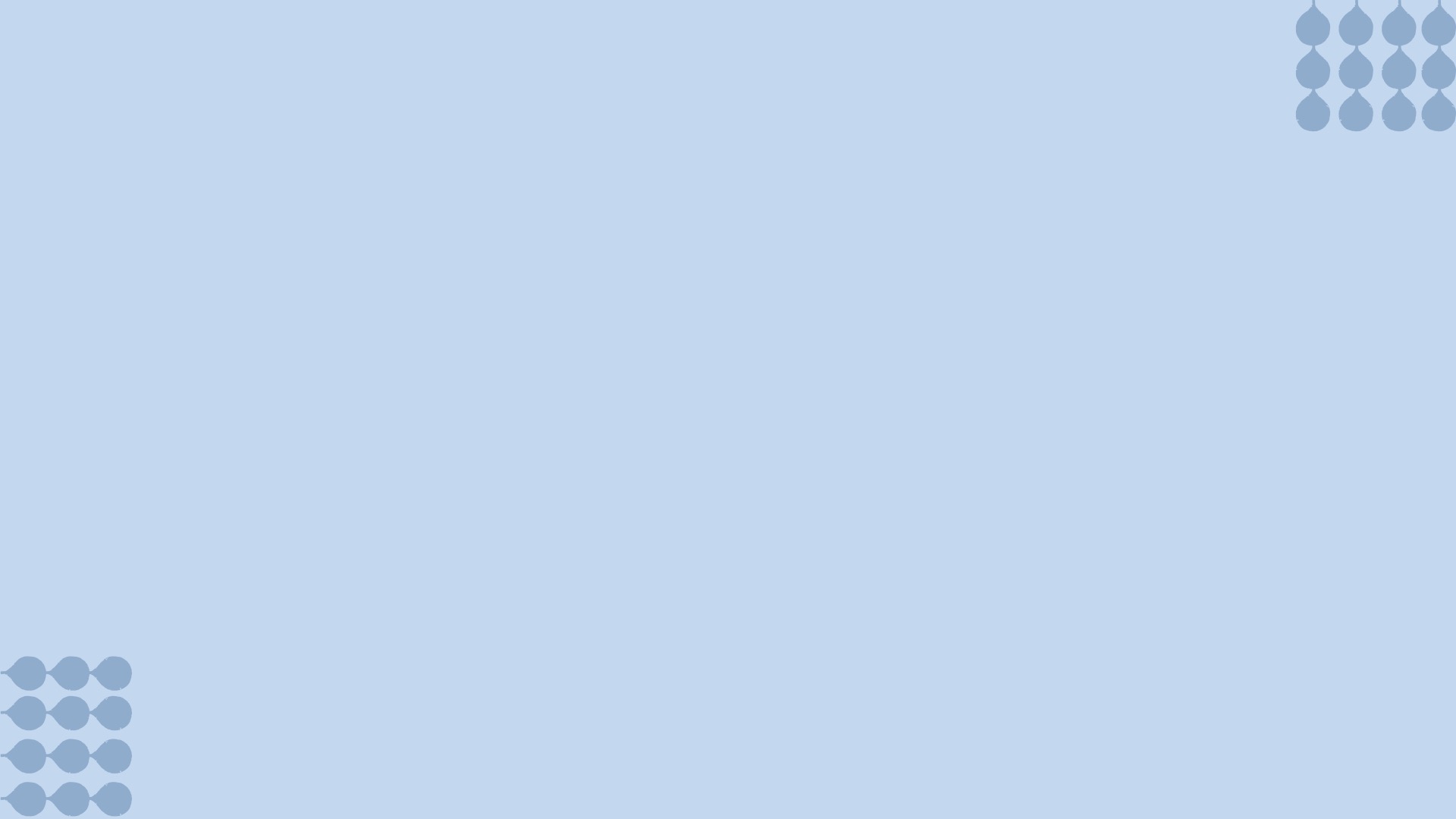 Tramitación legislativa.

Se originó en mociones (B. 15.096-09 y 15.676-09) de senadores De Urresti, Sepúlveda, Soria y Castro Prieto, de la Comisión de Obras Públicas del Senado.
El Ejecutivo presentó una indicación sustitutiva, la cual fue aprobada por la unanimidad de los legisladores.
Aprobado en general y particular en Sala del Senado (Discusión inmediata).
Antecedentes del proyecto de ley
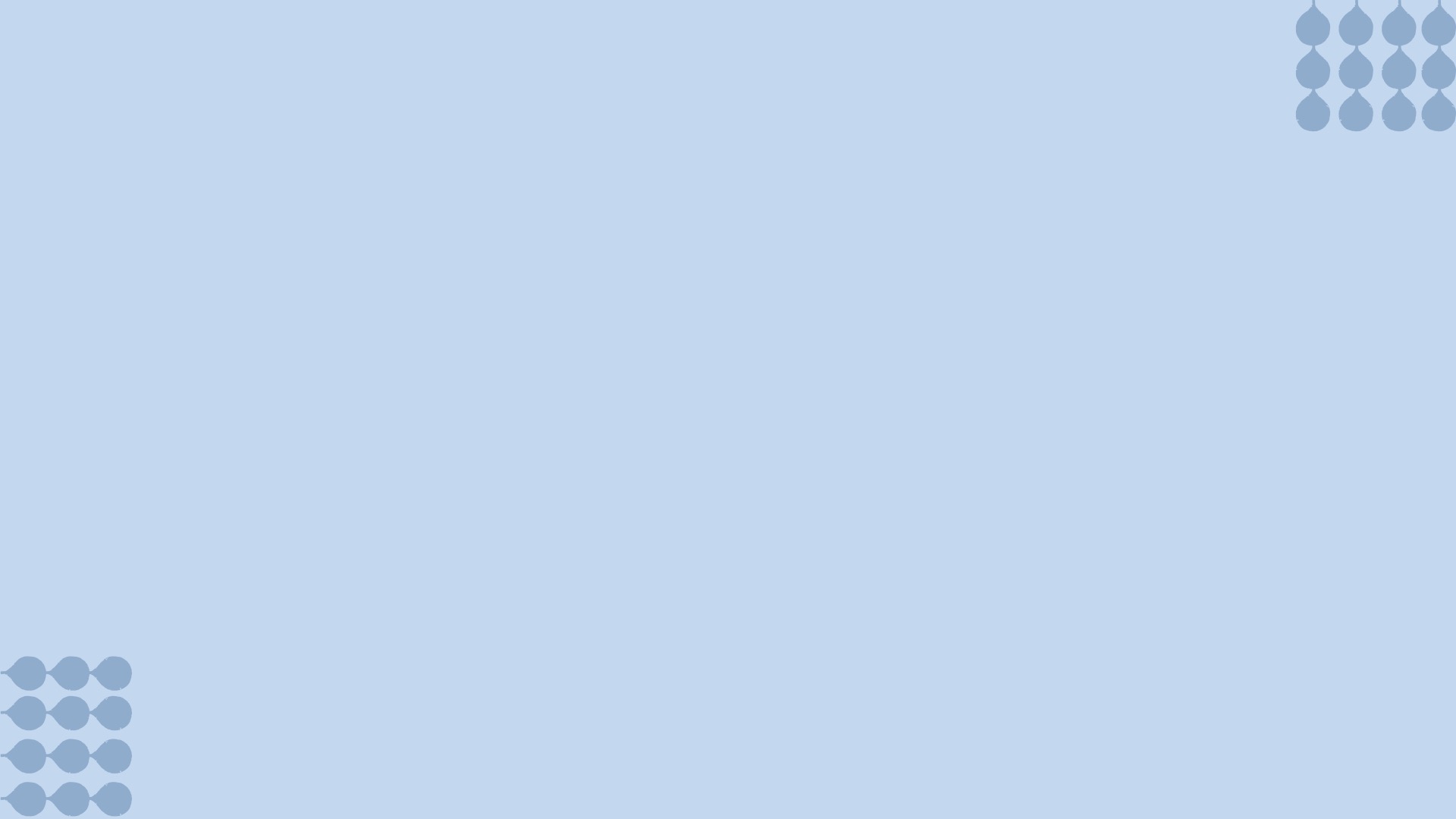 Fundamentos (I): 

El marco regulatorio es antiguo (Ej: la DOH juega un activo rol, pero la ley entrega las atribuciones a la DGOP), favoreciendo la dispersión de criterios y de organismos responsables;
Los criterios de permisos son dispares en el ámbito municipal, ya que queda regulado por distintas ordenanzas (en un mismo cauce la actividad extractiva de áridos puede tener distintas reglas del juego);
La actividad económica requiere de un marco regulatorio claro, más homogéneo y con mayor certidumbre en sus plazos.
Antecedentes del proyecto de ley
Existe un débil sistema de fiscalización de la extracción de áridos y proliferación de actividades ilegales.
Las extracciones ilegales o mal supervisadas derivan, en el caso de cauces naturales, en el daño del álveo o cauce y cambios en su morfología, generando un riesgo para la población, sus bienes e infraestructura ante crecidas.
Fundamentos (II): 

El P. de ley se focaliza (por eficacia) en regular la más relevante de las tres fuentes de áridos. 
No parece lógico mezclar en el mismo proyecto la extracción de áridos en cauces naturales no navegables por buques de más de 100 Ton (DOH y municipios), de aquellos sí navegables por buques de más de 100 Ton (DIRECTEMAR) con la de pozos lastreros en predios privados que no corresponden a un bien nacional de uso público.
Sin embargo, sí se regula una franja relevante de pozos lastreros por encontrarse en una franja próxima al cauce (zona de regulación anexa), reduciendo la generación de interferencias hidrogeológicas con dicho bien nacional de uso público;
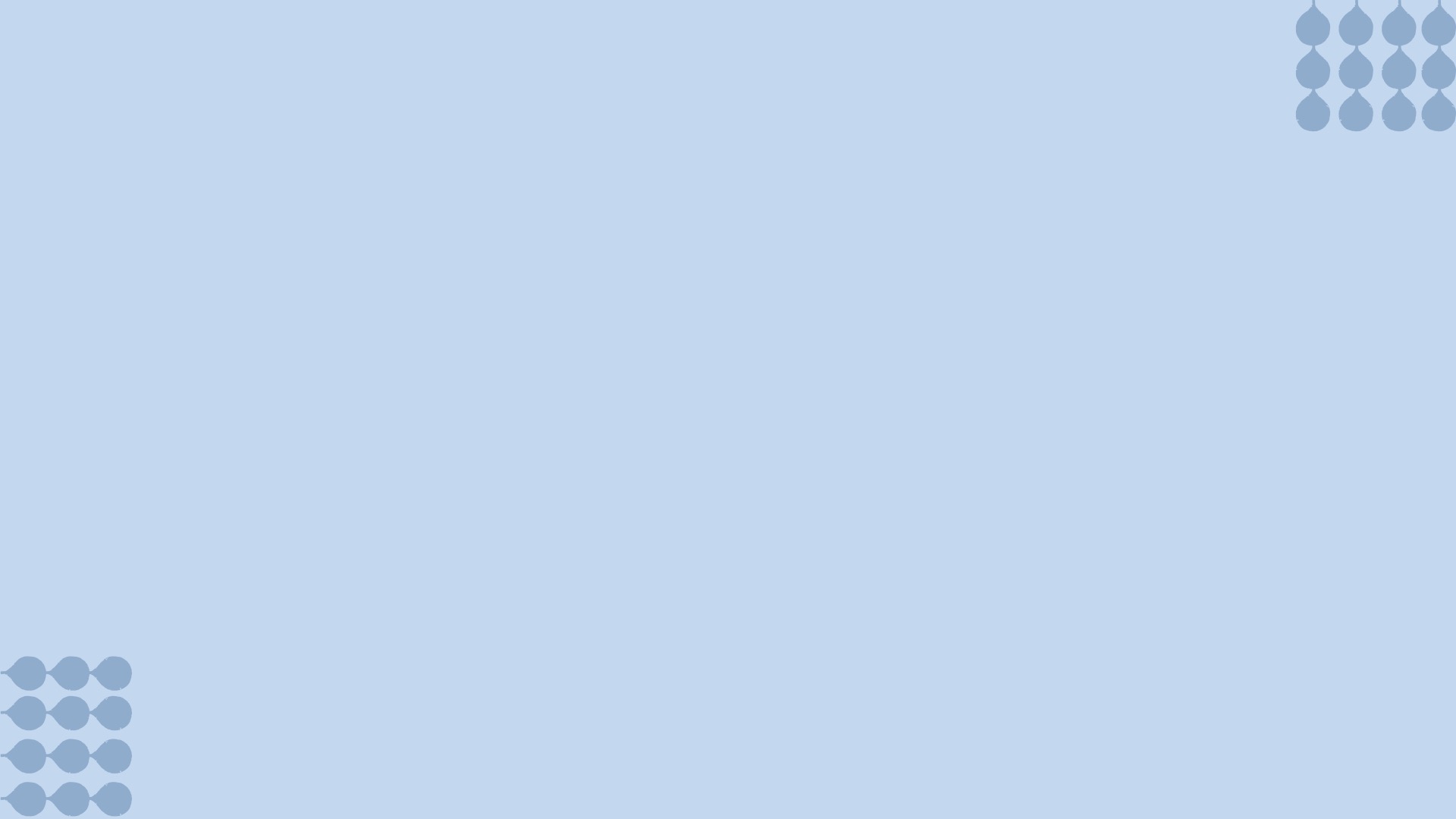 Antecedentes del proyecto de ley
Es necesario modificar la ley orgánica del MOP y fortalecer las atribuciones técnicas de la DOH y su rol de protección de los cauces naturales;
Se precisa aclarar para el titular el flujo existente entre el municipio y la DOH
Establecer un marco regulatorio actualizado y uniforme para la extracción de áridos en cauces naturales y sus zonas de regulación anexa, que permita disminuir la dispersión normativa y dar mayor certezas del flujo y plazos procedimentales;

Fortalecer las atribuciones de la DOH y estandarizar la función técnica que ejerce y su coordinación con otros organismos públicos, estableciéndose un procedimiento uniforme, un registro público nacional y, plazos, tanto para la Administración como para el interesado;

Fortalecer las atribuciones de la DGA y otros organismos colaboradores en: 
a) prevención, 
b) trazabilidad y control, 
c) fiscalización y sanciones de la extracción ilegal de áridos, 

Establecer nuevos mecanismos de colaboración público-privada en el retiro de material árido de cauces que impiden el libre escurrimiento de las aguas.

Extender el marco de protección desde los cauces a una franja paralela o en torno a éstos mediante la creación de una zona de regulación anexa.
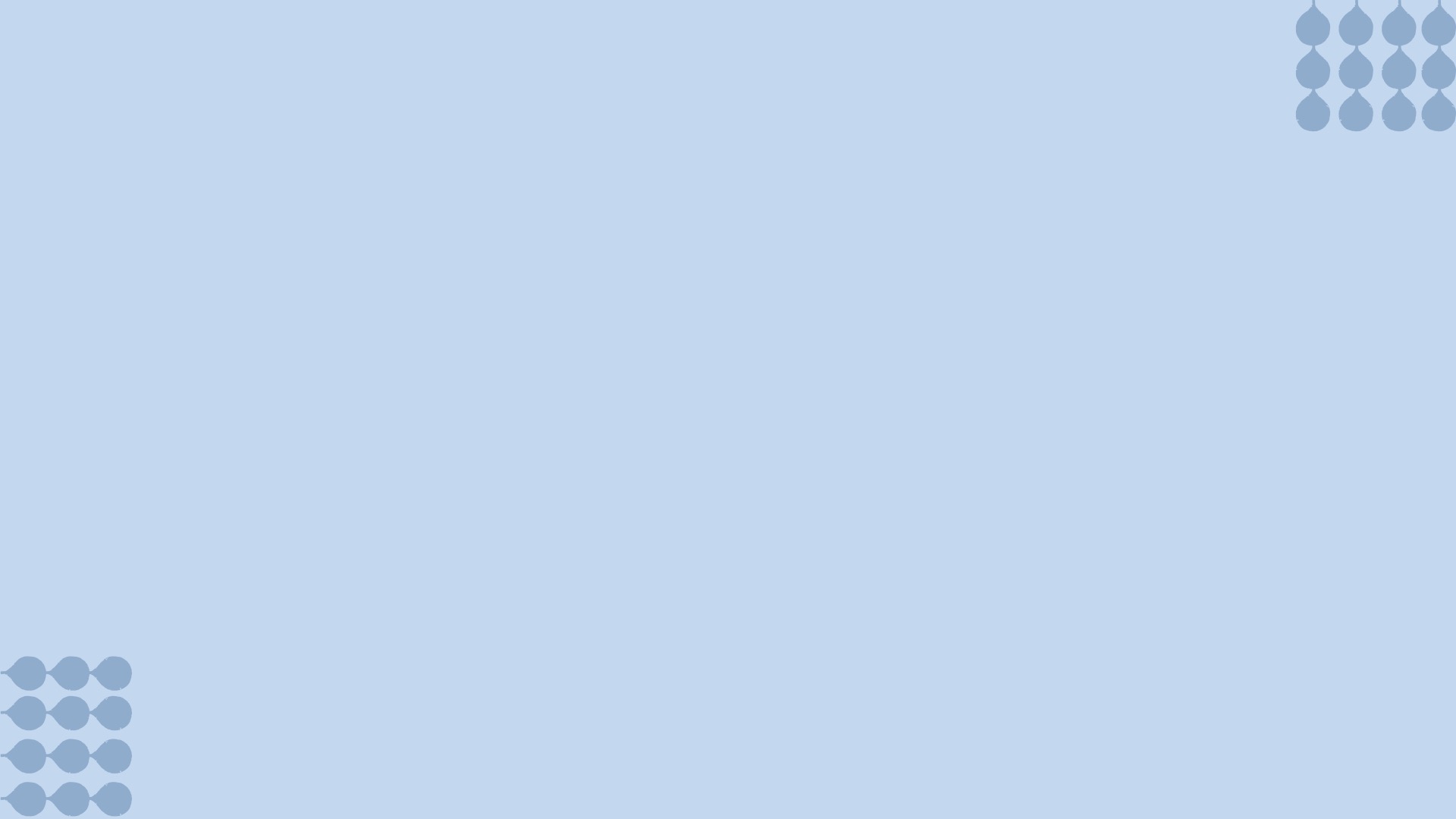 Objetivos del proyecto de ley
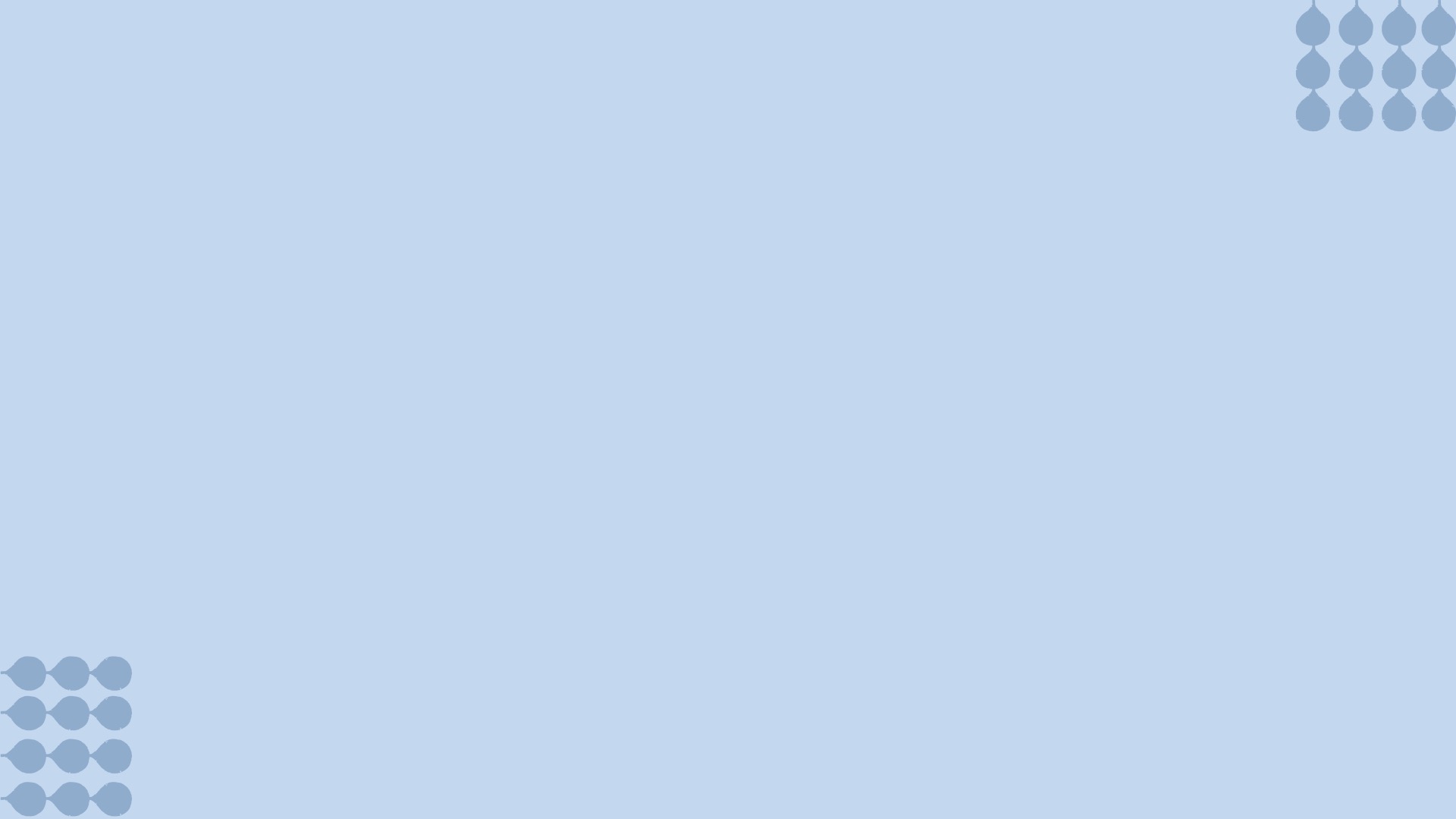 CONTENIDO DEL PROYECTO DE LEY
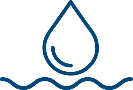 ¿Sobre qué derechos opera la caducidad por no haber inscrito dentro de plazo?
R.- Art. 2° T inc. 1° Ley 21.435: Sobre aquellos derechos ya constituidos por acto de autoridad competente (DGA / Tribunales de justicia) y que al 6 de abril de 2022 no estuviesen inscritos en el Registro de Propiedad de Aguas del CBR. 

¿Sobre qué derechos NO opera la caducidad por no haber inscrito dentro de plazo?
De los SSR
De Comunidades Agrícolas (DFL N° 5 de 1967, de MINAGRI
De titulares de Áreas Protegidas que no utilicen sus DAA para preservar la (f) ecosistémica de esas áreas
Indígenas y Comunidades Indígenas  regulados en el Art. 5 del CdeA y Ley 19.253

Titulares de DAA con un plazo diferenciado (inscripción en CBR/caducidad)
Pequeños productores agrícolas, según lo dispuesto en la Ley 18.910 (5 años)
El proyecto de ley consta de 22 artículos permanentes y 4 artículos transitorios. 
Los artículos permanentes se organizan en 6 títulos: 

1) Disposiciones generales; 
2) De la extracción en cauce natural y zona de regulación anexa; 
3) De la trazabilidad de los áridos; 
4) De la fiscalización; 
5) Del Plan de Cierre; y 
6) Disposiciones varias.
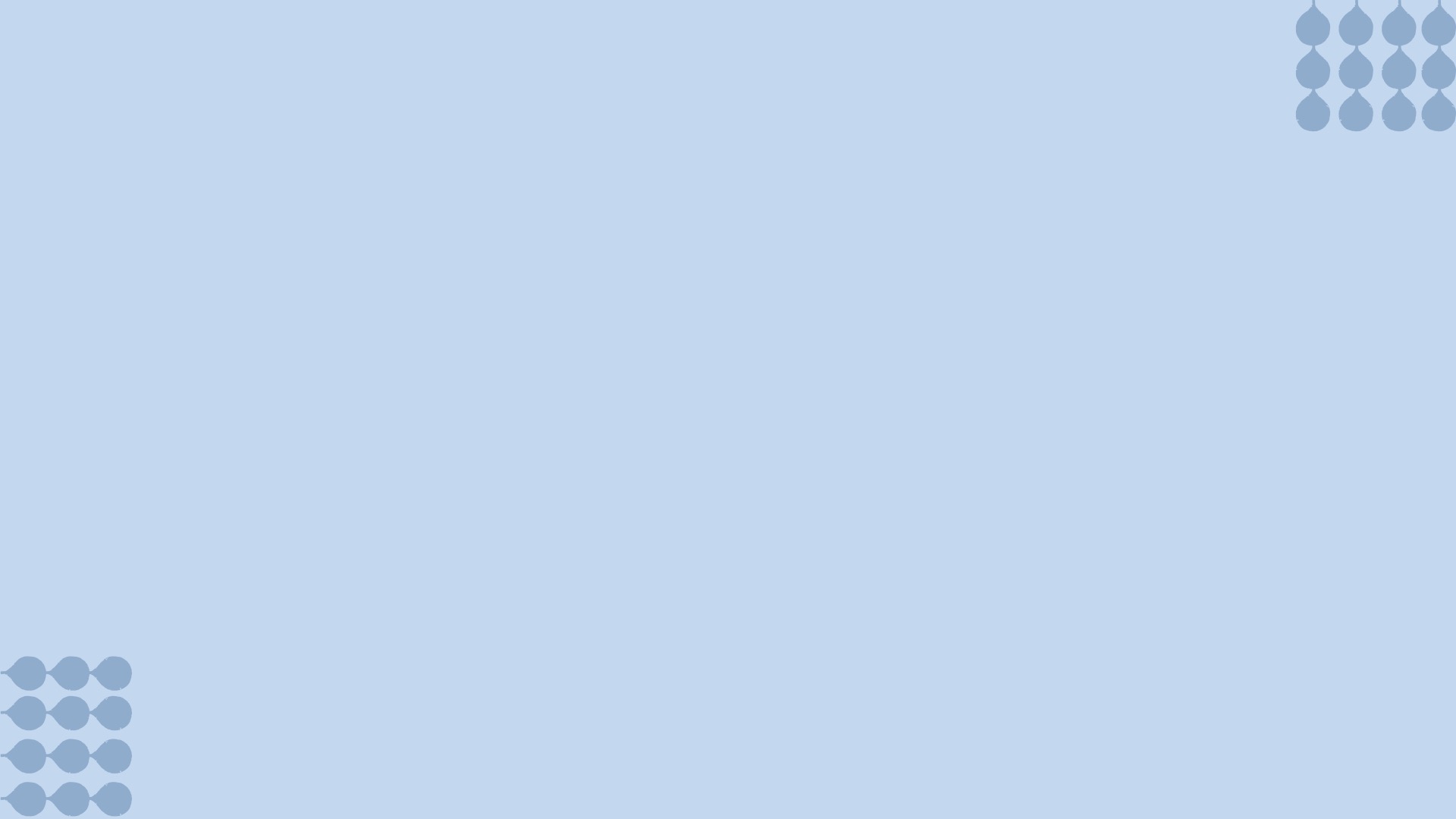 TÍTULO I.  DISPOSICIONES GENERALES
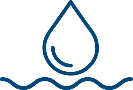 ¿Sobre qué derechos opera la caducidad por no haber inscrito dentro de plazo?
R.- Art. 2° T inc. 1° Ley 21.435: Sobre aquellos derechos ya constituidos por acto de autoridad competente (DGA / Tribunales de justicia) y que al 6 de abril de 2022 no estuviesen inscritos en el Registro de Propiedad de Aguas del CBR. 

¿Sobre qué derechos NO opera la caducidad por no haber inscrito dentro de plazo?
De los SSR
De Comunidades Agrícolas (DFL N° 5 de 1967, de MINAGRI
De titulares de Áreas Protegidas que no utilicen sus DAA para preservar la (f) ecosistémica de esas áreas
Indígenas y Comunidades Indígenas  regulados en el Art. 5 del CdeA y Ley 19.253

Titulares de DAA con un plazo diferenciado (inscripción en CBR/caducidad)
Pequeños productores agrícolas, según lo dispuesto en la Ley 18.910 (5 años)
Artículo 1°. Objeto de la ley. Consiste en regular la extracción de áridos, certificado de origen, trazabilidad, zonas de prohibición y condiciones, así como la fiscalización y plan de cierre en los lugares que sean determinados por la autoridad competente.

Artículo 2° Definiciones para efectos de esta ley. Destacan entre ellas: 
Áridos, autorización municipal para la extracción, cauce natural o álveo, certificado de origen, extracción artesanal, extracción mecanizada; factibilidad administrativa municipal; factibilidad técnica de extracción; habilitación técnica; plan de cierre: registro público de extracción; zona de regulación anexa, etc.

Principios (art.3°). Establece que las políticas, planes, programas, acciones y decisiones que se dicten o ejecuten en el marco de la presente ley deberán adecuarse a los principios de: 
coordinación, preventivo, de no regresión, precautorio, y de transparencia.
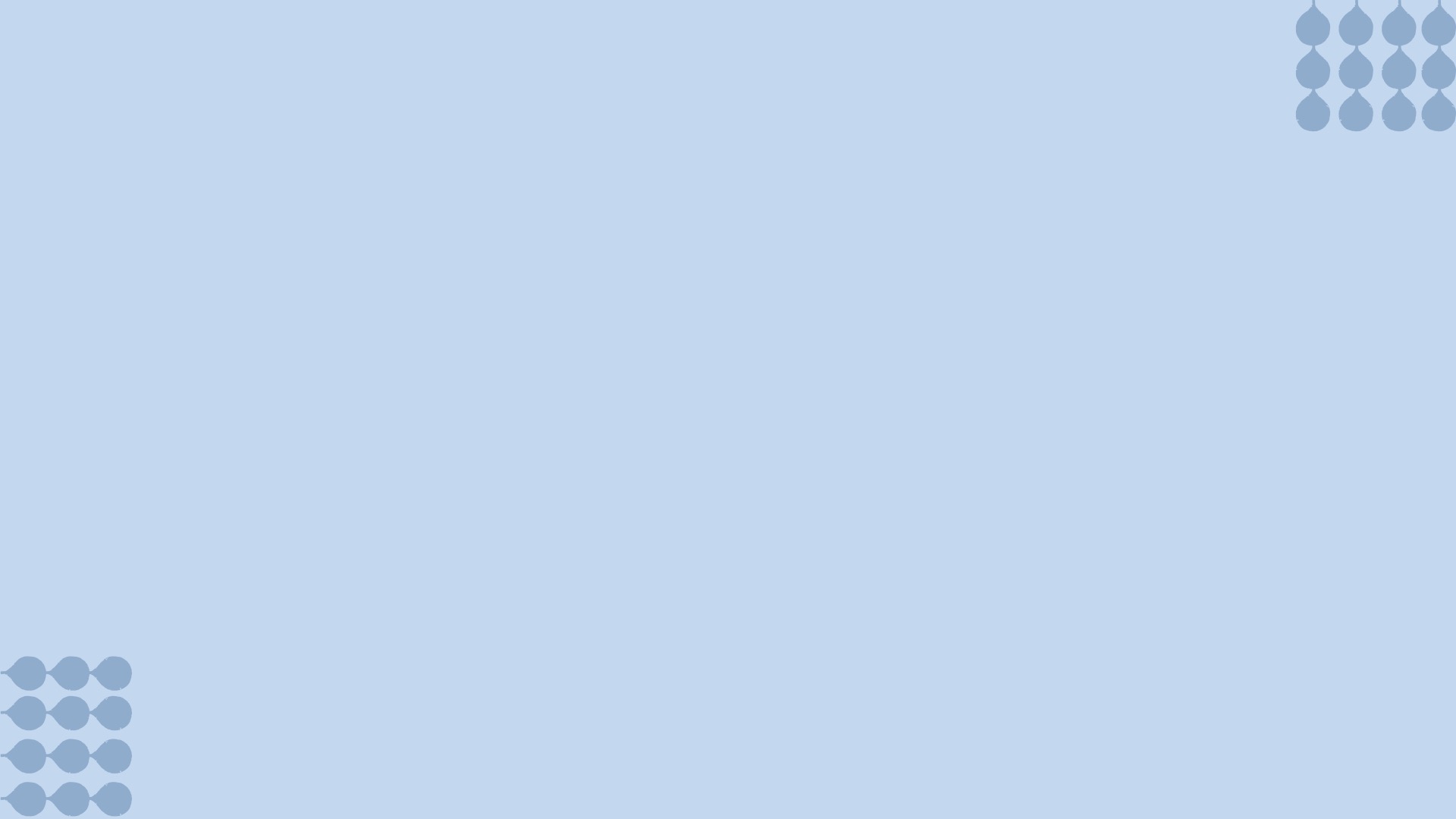 TÍTULO II.  DE LA EXTRACCIÓN EN CAUCE NATURAL Y 
ZONA DE REGULACIÓN ANEXA
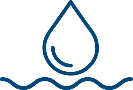 ¿Sobre qué derechos opera la caducidad por no haber inscrito dentro de plazo?
R.- Art. 2° T inc. 1° Ley 21.435: Sobre aquellos derechos ya constituidos por acto de autoridad competente (DGA / Tribunales de justicia) y que al 6 de abril de 2022 no estuviesen inscritos en el Registro de Propiedad de Aguas del CBR. 

¿Sobre qué derechos NO opera la caducidad por no haber inscrito dentro de plazo?
De los SSR
De Comunidades Agrícolas (DFL N° 5 de 1967, de MINAGRI
De titulares de Áreas Protegidas que no utilicen sus DAA para preservar la (f) ecosistémica de esas áreas
Indígenas y Comunidades Indígenas  regulados en el Art. 5 del CdeA y Ley 19.253

Titulares de DAA con un plazo diferenciado (inscripción en CBR/caducidad)
Pequeños productores agrícolas, según lo dispuesto en la Ley 18.910 (5 años)
Art. 5° al 8° se regula el procedimiento administrativo para obtener la autorización de extracción de áridos, según el siguiente orden: 
1)	Factibilidad administrativa municipal. 

2)	Pronunciamiento técnico y vinculante de la DOH. Se compone de 3 hitos: 
2.1	Factibilidad técnica de la DOH (admisibilidad). 

2.2	Habilitación técnica ante DOH (resolución) 

2.3	Comunicación de la resolución habilitante. En cualquier caso se comunica o notifica a la municipalidad, al interesado y a la DGA. 

3)	Autorización municipal y pago de derechos.
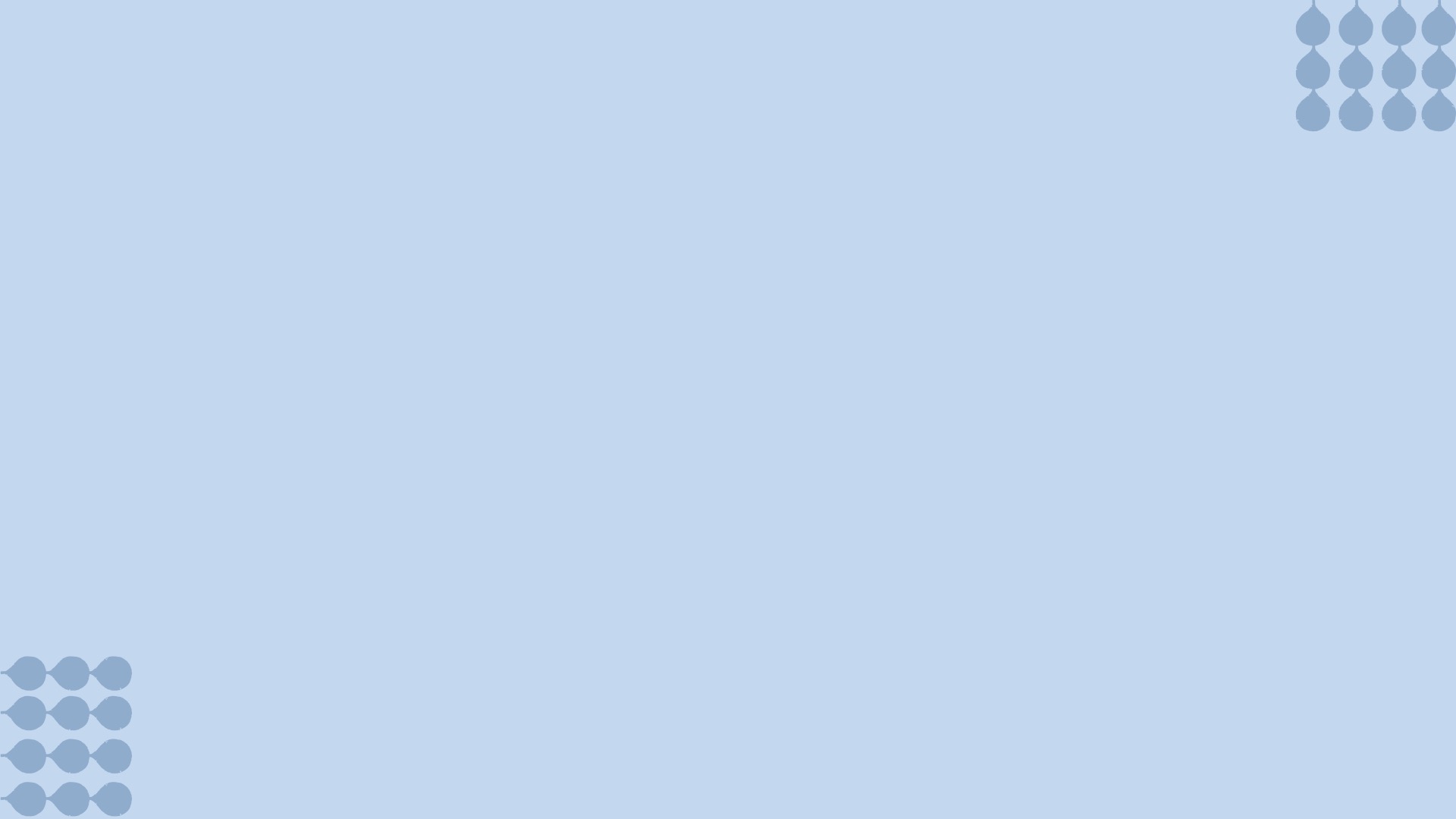 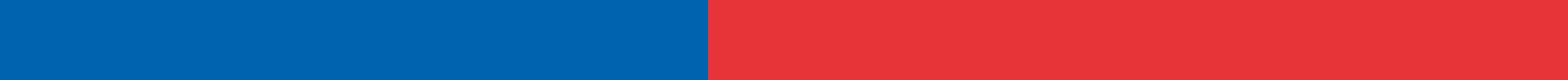 Interesado
              Municipio
              DOH
Diagrama de procedimiento extracción de áridos 
(Título II, arts 5° al 8°).
Desistimiento
o no presentación dentro de plazo
30 días
20 días
20 días
15 días
30 días
Factibilidad Administrativa Municipal (FAM)
Presentación de proyecto definitivo
DOH emite informe de Factibilidad Técnica
Solicitud de Factibilidad Técnica
DOH 
Resolución fundada que aprueba el proyecto
10 días
Observaciones
Comunicación de la resolución
Pago de  derechos
10 días
10 días
No es factible Informe Negativo
Desistimiento
o no presentación dentro de plazo
Autorización 
Municipal
No subsanadas las observaciones o la imposibilidad de desarrollar el proyecto en sector de interés
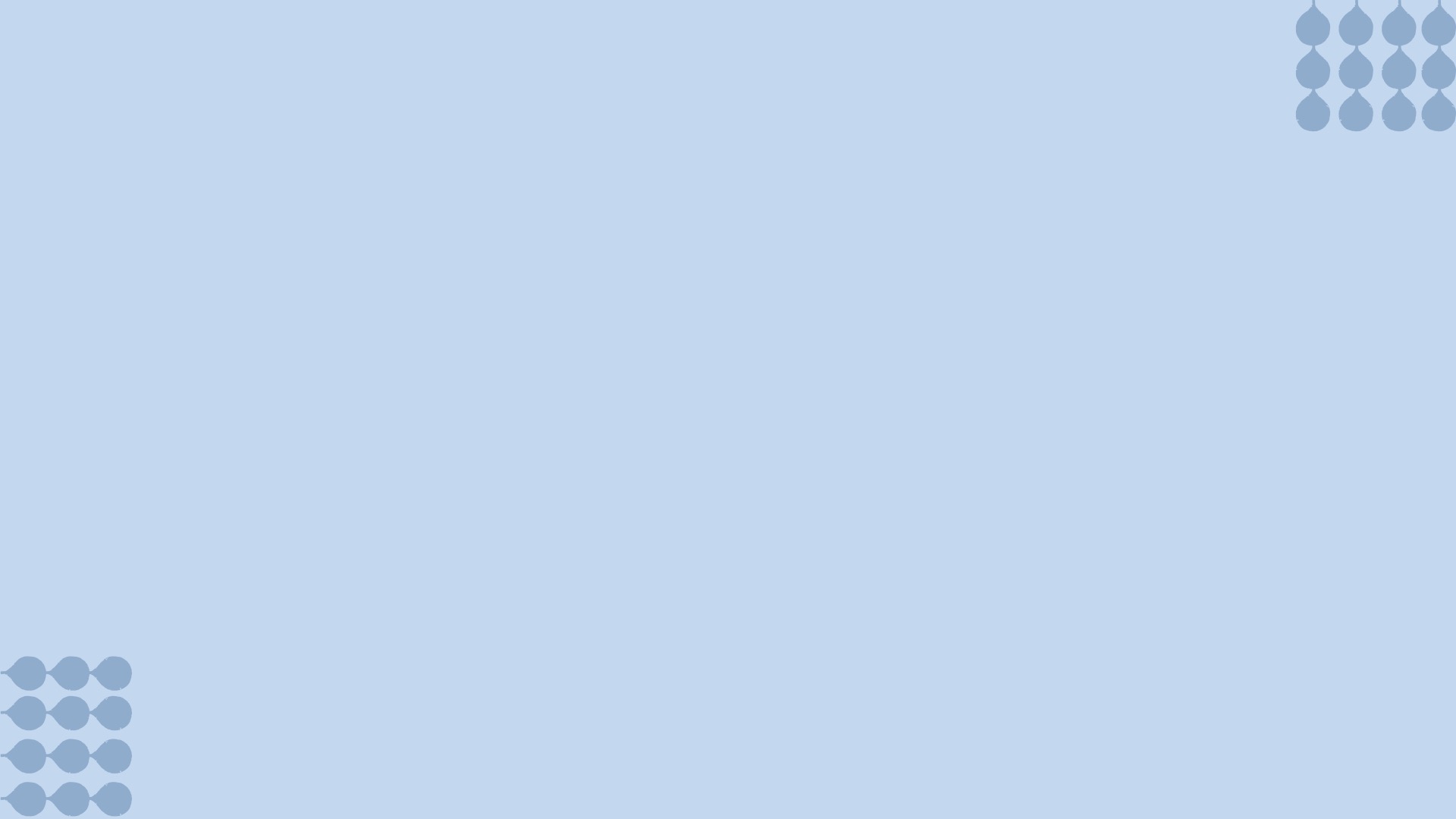 TÍTULO II. DE LA EXTRACCIÓN EN CAUCE NATURAL O                   EN ZONA DE REGULACIÓN ANEXA
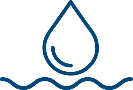 ¿Sobre qué derechos opera la caducidad por no haber inscrito dentro de plazo?
R.- Art. 2° T inc. 1° Ley 21.435: Sobre aquellos derechos ya constituidos por acto de autoridad competente (DGA / Tribunales de justicia) y que al 6 de abril de 2022 no estuviesen inscritos en el Registro de Propiedad de Aguas del CBR. 

¿Sobre qué derechos NO opera la caducidad por no haber inscrito dentro de plazo?
De los SSR
De Comunidades Agrícolas (DFL N° 5 de 1967, de MINAGRI
De titulares de Áreas Protegidas que no utilicen sus DAA para preservar la (f) ecosistémica de esas áreas
Indígenas y Comunidades Indígenas  regulados en el Art. 5 del CdeA y Ley 19.253

Titulares de DAA con un plazo diferenciado (inscripción en CBR/caducidad)
Pequeños productores agrícolas, según lo dispuesto en la Ley 18.910 (5 años)
Art. 9° Del registro público de extracción de áridos de la DOH.
La DOH llevará un registro público de la información relativa a extracción de áridos en cauces naturales y de zonas regulación anexa, incluyendo, al menos:

a) Los informes de factibilidad técnica (favorables y desfavorables);

b) Las resoluciones de habilitación técnica favorables y desfavorables. En el primer caso, incluirá el decreto alcaldicio, plan de cierre y actualizaciones;

c) Las zonas de prohibición vigentes.

Adicionalmente, la DOH mantendrá un archivo de certificados de origen emitidos por los titulares de proyectos, asegurando la trazabilidad del material y su cumplimiento. Los titulares deben remitir estos certificados semestralmente, según las condiciones establecidas por el reglamento.
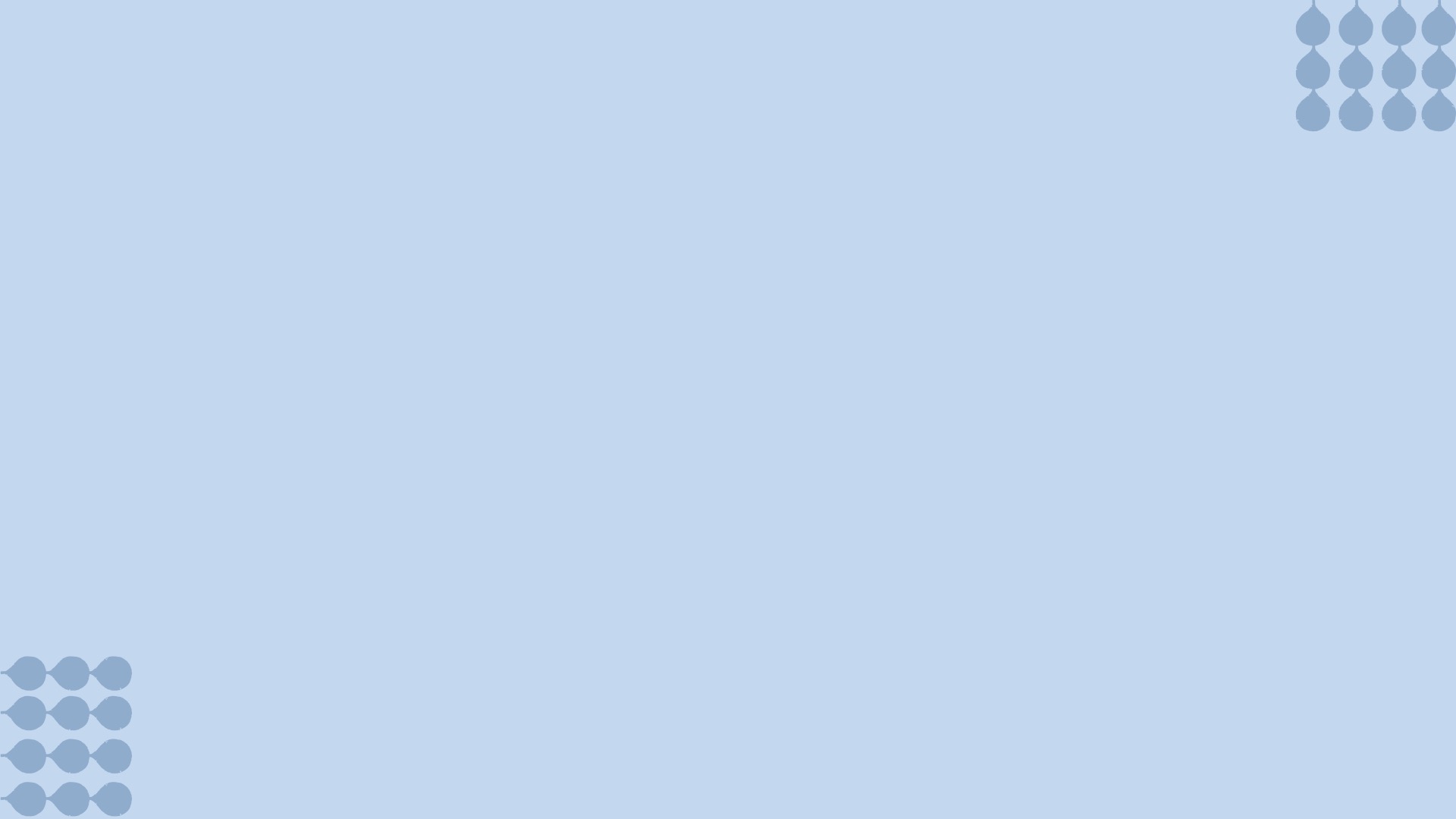 TÍTULO II. DE LA EXTRACCIÓN EN CAUCE NATURAL O                   EN ZONA DE REGULACIÓN ANEXA
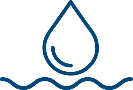 ¿Sobre qué derechos opera la caducidad por no haber inscrito dentro de plazo?
R.- Art. 2° T inc. 1° Ley 21.435: Sobre aquellos derechos ya constituidos por acto de autoridad competente (DGA / Tribunales de justicia) y que al 6 de abril de 2022 no estuviesen inscritos en el Registro de Propiedad de Aguas del CBR. 

¿Sobre qué derechos NO opera la caducidad por no haber inscrito dentro de plazo?
De los SSR
De Comunidades Agrícolas (DFL N° 5 de 1967, de MINAGRI
De titulares de Áreas Protegidas que no utilicen sus DAA para preservar la (f) ecosistémica de esas áreas
Indígenas y Comunidades Indígenas  regulados en el Art. 5 del CdeA y Ley 19.253

Titulares de DAA con un plazo diferenciado (inscripción en CBR/caducidad)
Pequeños productores agrícolas, según lo dispuesto en la Ley 18.910 (5 años)
Zonas de prohibición (art.10).
La DOH puede declarar zonas de prohibición para nuevas extracciones de áridos en cauces naturales, basándose en informes técnicos que indiquen interferencia en la dinámica hidráulica o insuficiencia de áridos. 

Esta decisión se publicará en el sitio web institucional. 

Durante la vigencia de la prohibición, la DOH no puede emitir factibilidad ni habilitación técnica, y la municipalidad no puede autorizar extracciones en esas áreas. 

La prohibición puede levantarse si nuevos estudios lo recomiendan. 

En casos excepcionales por interés público, la DOH puede permitir extracciones en zonas prohibidas, siempre que sean acotadas y no causen perjuicios.
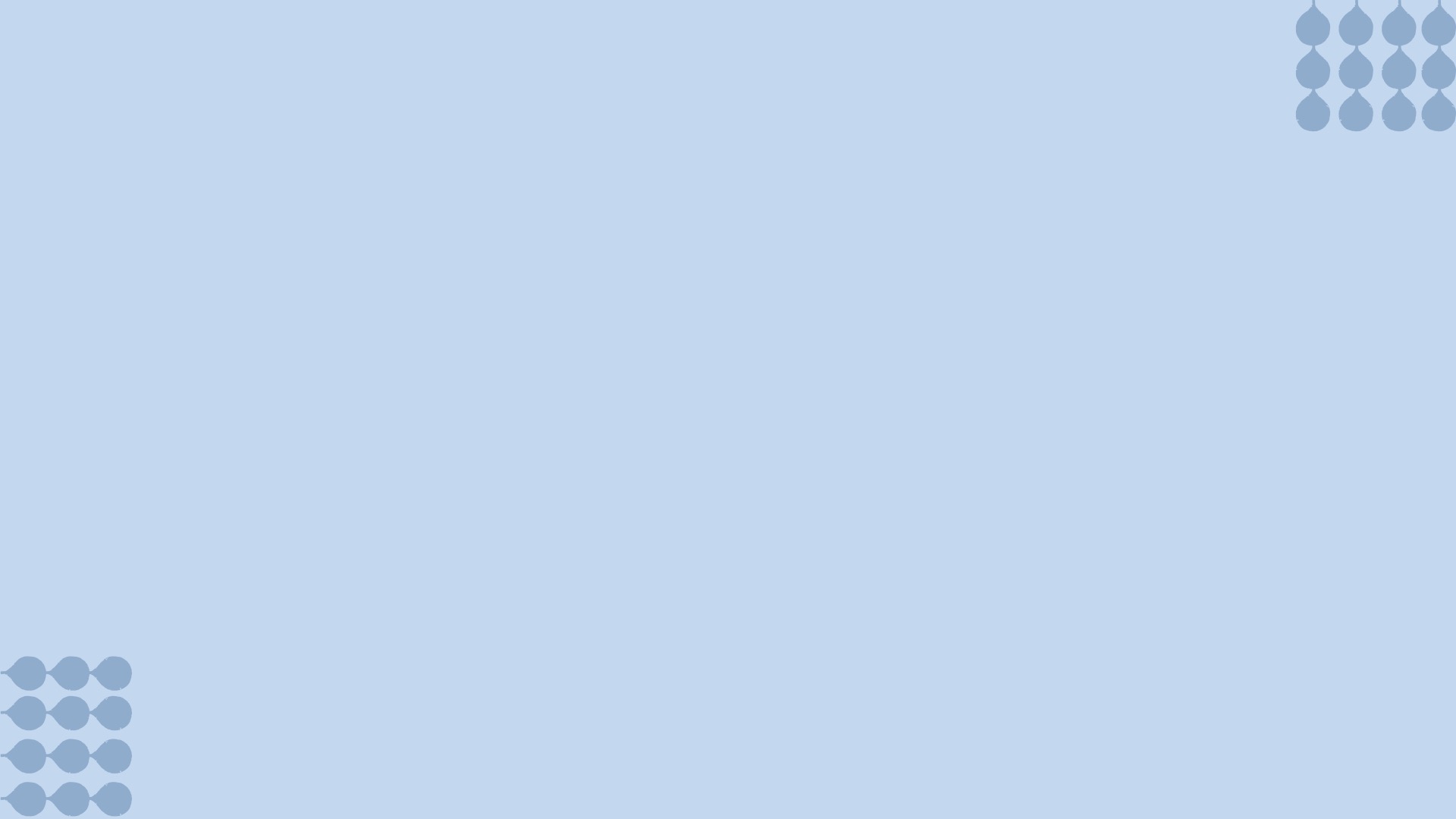 TÍTULO II. DE LA EXTRACCIÓN EN CAUCE NATURAL O                   EN ZONA DE REGULACIÓN ANEXA
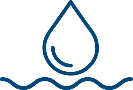 ¿Sobre qué derechos opera la caducidad por no haber inscrito dentro de plazo?
R.- Art. 2° T inc. 1° Ley 21.435: Sobre aquellos derechos ya constituidos por acto de autoridad competente (DGA / Tribunales de justicia) y que al 6 de abril de 2022 no estuviesen inscritos en el Registro de Propiedad de Aguas del CBR. 

¿Sobre qué derechos NO opera la caducidad por no haber inscrito dentro de plazo?
De los SSR
De Comunidades Agrícolas (DFL N° 5 de 1967, de MINAGRI
De titulares de Áreas Protegidas que no utilicen sus DAA para preservar la (f) ecosistémica de esas áreas
Indígenas y Comunidades Indígenas  regulados en el Art. 5 del CdeA y Ley 19.253

Titulares de DAA con un plazo diferenciado (inscripción en CBR/caducidad)
Pequeños productores agrícolas, según lo dispuesto en la Ley 18.910 (5 años)
Art. 11: Retiro preventivo de materiales áridos para la limpieza y conservación de cauces

Confiere a la DOH la facultad de llevar a cabo o contratar proyectos de retiro de materiales áridos de cauces naturales para su limpieza y conservación, siguiendo las normas de compras públicas o de contratación de obra pública del MOP. 

Esta autorización está sujeta a las condiciones y restricciones de los planes sectoriales de adaptación al cambio climático y los planes sectoriales de recursos hídricos e infraestructura establecidos por la ley N° 21.455. 

Estos proyectos se consideran obras públicas para efectos de la exención del pago de derechos, lo cual busca fomentar la colaboración público-privada para prevenir situaciones de emergencia a través del retiro de material de los cauces que pueda generar riesgos ante crecidas.
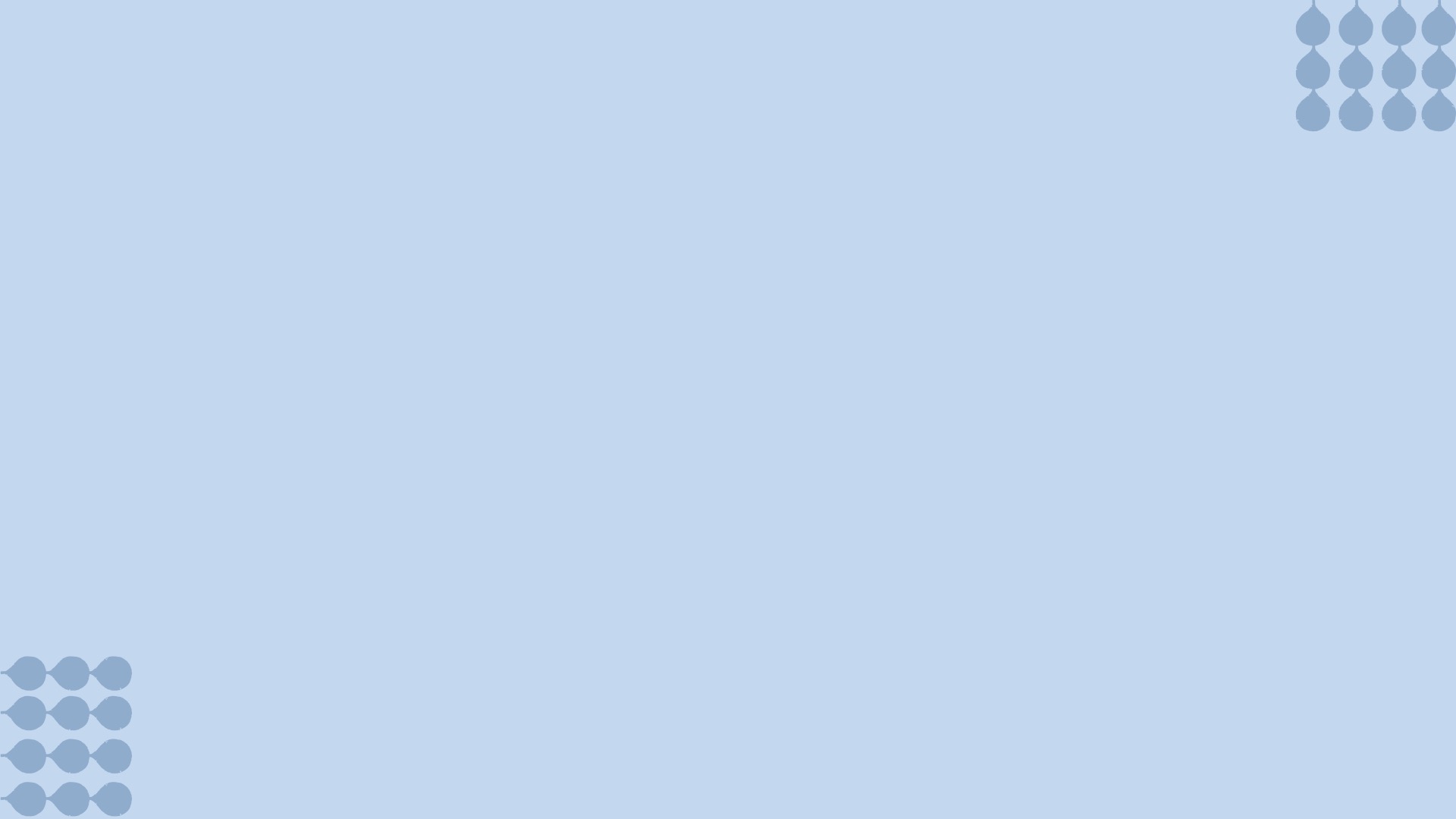 TÍTULO III. DE LA TRAZABILIDAD DE LOS ÁRIDOS (1)
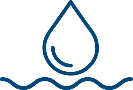 Art.12. De la trazabilidad. Todo material árido, cualquiera sea su fuente, debe provenir de una fuente autorizada y contar con un certificado de origen que identifique su procedencia y acredite la legalidad de la extracción. 

En el caso de áridos provenientes de fuentes que no sean aquellas a que se refiere esta ley (cauces naturales no navegables), será suficiente la copia de la autorización respectiva.

 El titular del proyecto de extracción debe emitir un certificado de origen antes del transporte, incluyendo información sobre la autorización de extracción, lugar de extracción, adquirente, cantidad extraída y otros datos. 
Los compradores deben exigir este certificado al proveedor.

El certificado debe remitirse a la DOH según las condiciones que fije el reglamento.
El incumplimiento de estas normas se sancionará con una multa de 30 a 100 UTM, tramo que puede incrementarse de 60 a 200 UTM en caso de reiteración.
¿Sobre qué derechos opera la caducidad por no haber inscrito dentro de plazo?
R.- Art. 2° T inc. 1° Ley 21.435: Sobre aquellos derechos ya constituidos por acto de autoridad competente (DGA / Tribunales de justicia) y que al 6 de abril de 2022 no estuviesen inscritos en el Registro de Propiedad de Aguas del CBR. 

¿Sobre qué derechos NO opera la caducidad por no haber inscrito dentro de plazo?
De los SSR
De Comunidades Agrícolas (DFL N° 5 de 1967, de MINAGRI
De titulares de Áreas Protegidas que no utilicen sus DAA para preservar la (f) ecosistémica de esas áreas
Indígenas y Comunidades Indígenas  regulados en el Art. 5 del CdeA y Ley 19.253

Titulares de DAA con un plazo diferenciado (inscripción en CBR/caducidad)
Pequeños productores agrícolas, según lo dispuesto en la Ley 18.910 (5 años)
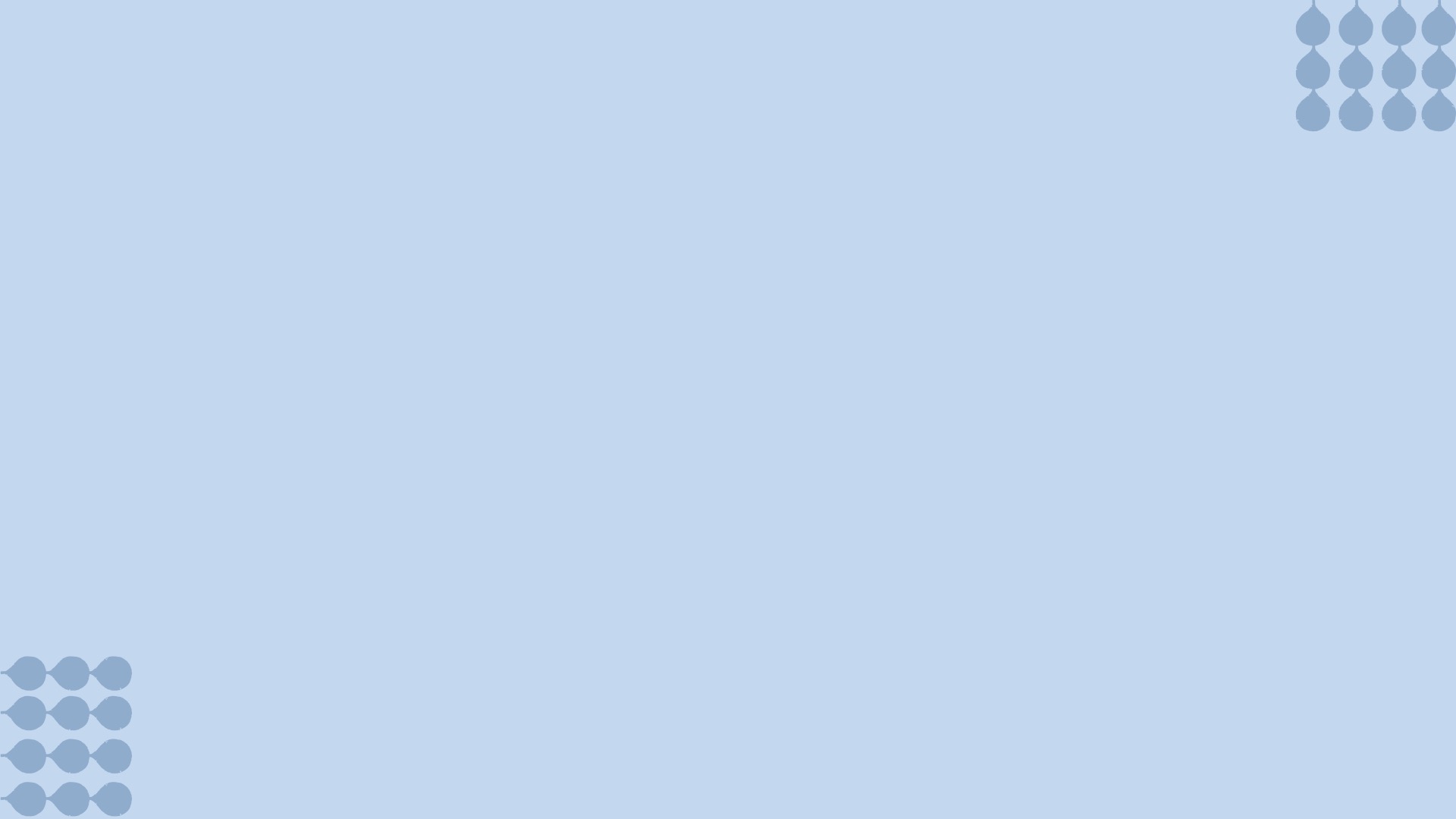 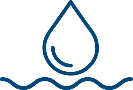 TÍTULO III. DE LA TRAZABILIDAD DE LOS ÁRIDOS (2)
¿Sobre qué derechos opera la caducidad por no haber inscrito dentro de plazo?
R.- Art. 2° T inc. 1° Ley 21.435: Sobre aquellos derechos ya constituidos por acto de autoridad competente (DGA / Tribunales de justicia) y que al 6 de abril de 2022 no estuviesen inscritos en el Registro de Propiedad de Aguas del CBR. 

¿Sobre qué derechos NO opera la caducidad por no haber inscrito dentro de plazo?
De los SSR
De Comunidades Agrícolas (DFL N° 5 de 1967, de MINAGRI
De titulares de Áreas Protegidas que no utilicen sus DAA para preservar la (f) ecosistémica de esas áreas
Indígenas y Comunidades Indígenas  regulados en el Art. 5 del CdeA y Ley 19.253

Titulares de DAA con un plazo diferenciado (inscripción en CBR/caducidad)
Pequeños productores agrícolas, según lo dispuesto en la Ley 18.910 (5 años)
Art. 13.  Obligaciones de la trazabilidad
En las faenas de construcción, se requiere mantener una copia del certificado de origen y facturas a disposición de la autoridad fiscalizadora, cuya contravención puede ser sancionada con multas de 10 a 60 UTM. 

Los organismos públicos deben incluir la acreditación del origen de áridos en sus licitaciones y contratos. 

Quien transporte áridos deben poseer la documentación que garantice la trazabilidad de origen. 

Si no cuenta con esta certificación: Carabineros de Chile o inspectores de Vialidad informarán al juzgado competente según la ley de tránsito, siguiendo el procedimiento simplificado establecido en el Art. 53 del DFL N° 850 de 1997 del MOP). 

Las multas por esta infracción oscilarán entre 30 y 100 UTM, a beneficio municipal. Se aplicará la misma sanción a quienes extraigan o enajenen áridos sin la documentación requerida.  
El tramo de las sanciones puede incrementarse (60 a 200 UTM) en caso de reiteración.
TÍTULO III. DE LA TRAZABILIDAD DE LOS ÁRIDOS (3)
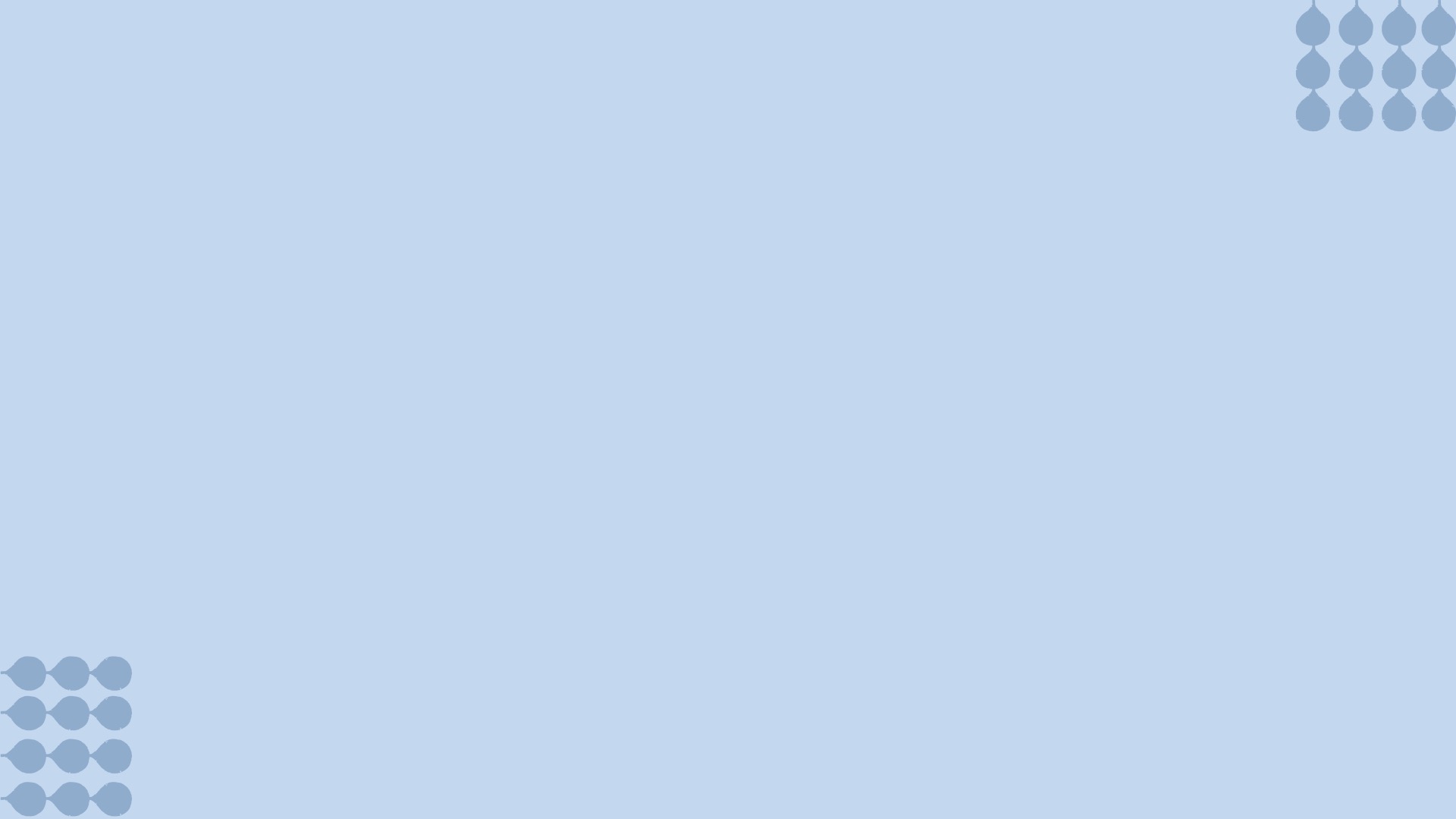 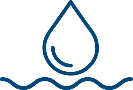 - Art. 14: Delitos por incumplimiento de obligaciones de trazabilidad.

Nuevos tipos penales con el fin de perseguir y sancionar la extracción ilegal de áridos, aspecto que hasta la fecha no ha logrado eficacia al no contar con un tipo penal especial o específico, considerando que según el principio de legalidad penal la conducta debe estar descrita.

Se establece la pena de presidio menor en su grado mínimo a medio (61 días hasta 3 años), con multa de 60 a 200 UTM, por los siguientes delitos:

1) Falsificación o adulteración de los certificados de origen; 

2) Uso malicioso del certificado falso, adulterado o que contenga información falsa o incompleta. 

3) Extracción, transporte o venta ilegal de áridos.
¿Sobre qué derechos opera la caducidad por no haber inscrito dentro de plazo?
R.- Art. 2° T inc. 1° Ley 21.435: Sobre aquellos derechos ya constituidos por acto de autoridad competente (DGA / Tribunales de justicia) y que al 6 de abril de 2022 no estuviesen inscritos en el Registro de Propiedad de Aguas del CBR. 

¿Sobre qué derechos NO opera la caducidad por no haber inscrito dentro de plazo?
De los SSR
De Comunidades Agrícolas (DFL N° 5 de 1967, de MINAGRI
De titulares de Áreas Protegidas que no utilicen sus DAA para preservar la (f) ecosistémica de esas áreas
Indígenas y Comunidades Indígenas  regulados en el Art. 5 del CdeA y Ley 19.253

Titulares de DAA con un plazo diferenciado (inscripción en CBR/caducidad)
Pequeños productores agrícolas, según lo dispuesto en la Ley 18.910 (5 años)
Titular
                 Municipio
                 DOH
                 Infracciones
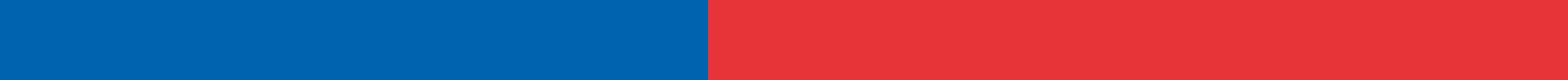 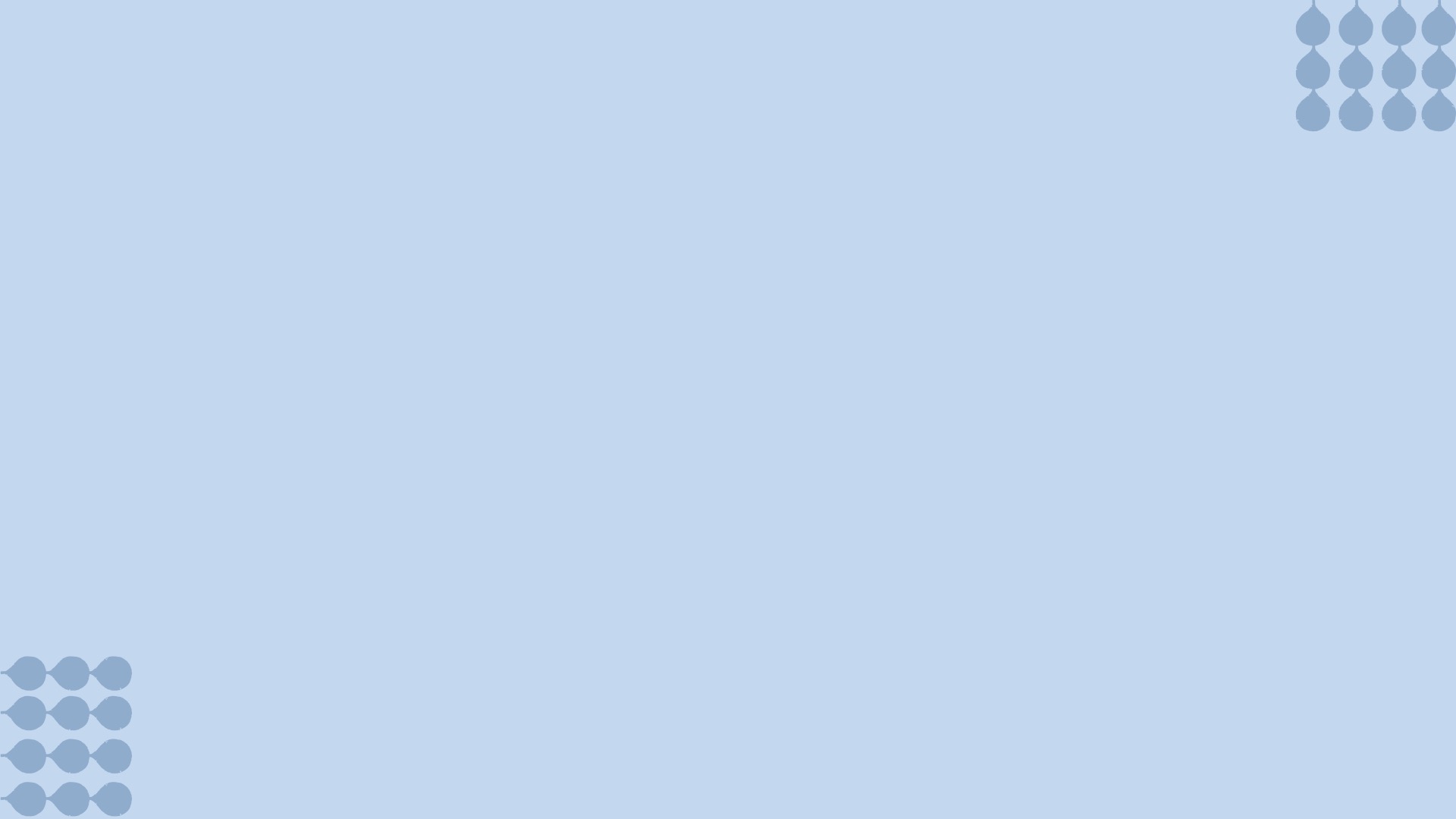 Diagrama trazabilidad de los áridos 
(Título III, arts. 12 al 14 ).
Según criterios DOH
Pozos lastreros
Copia autorización
Cauces navegables por buques de más de 100 toneladas (Autoridad Marítima).
Cauce natural
y zona de regulación anexa
Otras fuentes de áridos
Certificación emitida por titular
Fiscalización DGA
Arts.15 y 16
Autorización 
Municipal
de extracción de áridos
Infracción:
multa de 10 a 60 UTM
Deber de exhibición en faenas de construcción
Registro público de extracción de áridos (DOH)
Certificado de Origen
Comercializaciones sucesivas
Copia del certificado de origen al adquirente
Bases de licitación y contratos administrativos
Fiscalización DGA
Arts.15 y 16
Habilitación técnica DOH
Arts. 61 y 62 Ley de Tránsito
Sanción incumplimiento:
Multa de 30 a 100 UTM.
Podrá incrementarse de 60 a 200 UTM, en caso de reiteración.
Transporte de áridos
Remisión semestral a un Archivo del Registro
Fiscalización y denuncia de Carabineros de Chile e inspectores (procedimiento art.53 DFL 850/97 MOP)
Juzgado de Policía Local
Zona de Prohibición
(art.10)
Delitos artículo 14
Transporte, extracción o enajenación sin certificado
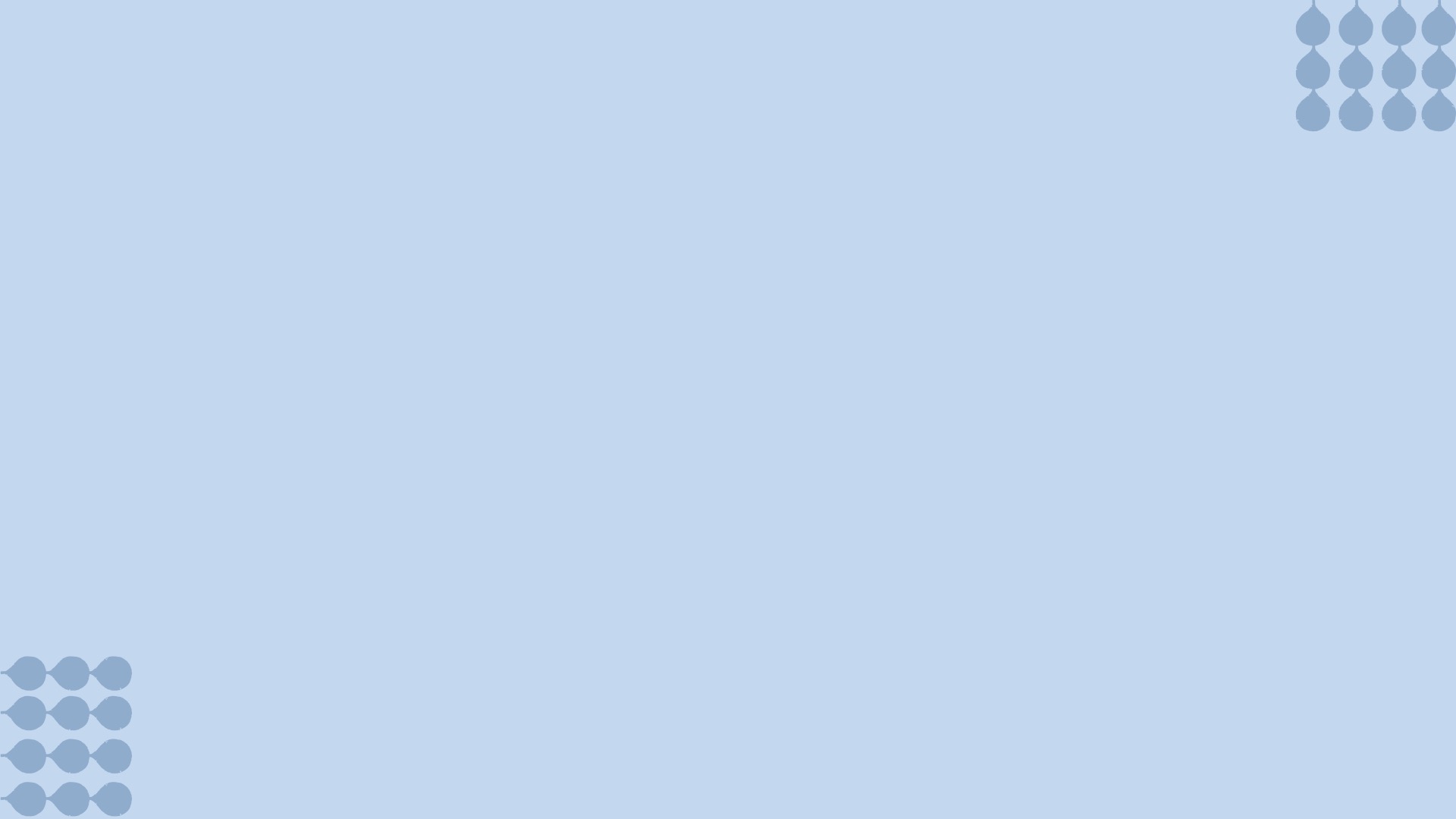 TÍTULO IV. DE LA FISCALIZACIÓN DE LOS ÁRIDOS EN CAUCE NATURAL Y ZONA DE REGULACIÓN ANEXA
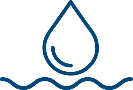 -	De las atribuciones de policía y vigilancia (artículo 15). 

La DGA asume funciones de policía y vigilancia, según el artículo 299 del Código de Aguas, para fiscalizar la extracción de áridos en cauces naturales y zonas de regulación anexas. 

En casos sin autorización municipal o habilitación técnica de la DOH, la DGA aplicará sanciones de multa establecidas en el artículo 173 del Código de Aguas. 

Se sancionará gravemente a titulares que incumplan condiciones de extracción, como exceder volúmenes autorizados o realizar extracciones fuera de plazo o área autorizada. 

Los hechos serán conocidos por denuncia o de oficio, tras comunicación a los órganos o servicios competentes.
¿Sobre qué derechos opera la caducidad por no haber inscrito dentro de plazo?
R.- Art. 2° T inc. 1° Ley 21.435: Sobre aquellos derechos ya constituidos por acto de autoridad competente (DGA / Tribunales de justicia) y que al 6 de abril de 2022 no estuviesen inscritos en el Registro de Propiedad de Aguas del CBR. 

¿Sobre qué derechos NO opera la caducidad por no haber inscrito dentro de plazo?
De los SSR
De Comunidades Agrícolas (DFL N° 5 de 1967, de MINAGRI
De titulares de Áreas Protegidas que no utilicen sus DAA para preservar la (f) ecosistémica de esas áreas
Indígenas y Comunidades Indígenas  regulados en el Art. 5 del CdeA y Ley 19.253

Titulares de DAA con un plazo diferenciado (inscripción en CBR/caducidad)
Pequeños productores agrícolas, según lo dispuesto en la Ley 18.910 (5 años)
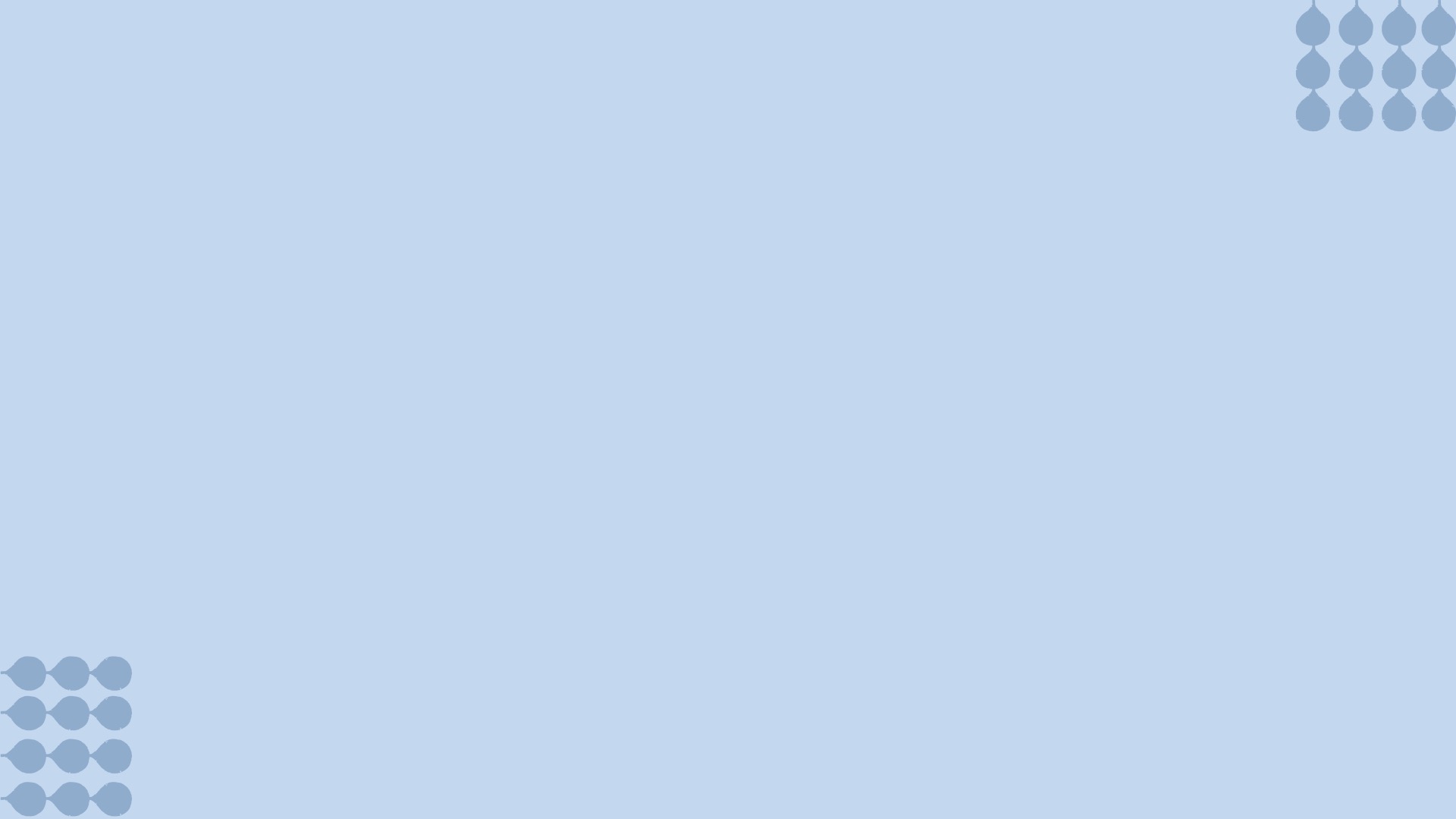 TÍTULO IV. DE LA FISCALIZACIÓN DE LOS ÁRIDOS EN CAUCE NATURAL Y ZONA DE REGULACIÓN ANEXA
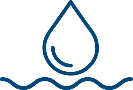 La DGA tiene la facultad de decretar la paralización inmediata de extracciones de áridos sin autorización (artículo 16). 
También puede ordenar la paralización cuando la extracción amenace la disponibilidad o calidad del agua, cause perjuicios a titulares de derechos de agua u a obras asociadas, o genere daños a infraestructuras públicas o privadas cruciales para seguridad fluvial, conexión vial o servicios esenciales.

Deber de denuncia y responsabilidad administrativa (artículo 17). 
Se establece que cualquier persona puede denunciar las infracciones a la presente ley.
Pero, además, los funcionarios públicos deben informar cualquier infracción que identifiquen, por cualquier medio, y remitir los antecedentes a la autoridad correspondiente. 
No cumplir con esta última obligación conlleva responsabilidad administrativa.
¿Sobre qué derechos opera la caducidad por no haber inscrito dentro de plazo?
R.- Art. 2° T inc. 1° Ley 21.435: Sobre aquellos derechos ya constituidos por acto de autoridad competente (DGA / Tribunales de justicia) y que al 6 de abril de 2022 no estuviesen inscritos en el Registro de Propiedad de Aguas del CBR. 

¿Sobre qué derechos NO opera la caducidad por no haber inscrito dentro de plazo?
De los SSR
De Comunidades Agrícolas (DFL N° 5 de 1967, de MINAGRI
De titulares de Áreas Protegidas que no utilicen sus DAA para preservar la (f) ecosistémica de esas áreas
Indígenas y Comunidades Indígenas  regulados en el Art. 5 del CdeA y Ley 19.253

Titulares de DAA con un plazo diferenciado (inscripción en CBR/caducidad)
Pequeños productores agrícolas, según lo dispuesto en la Ley 18.910 (5 años)
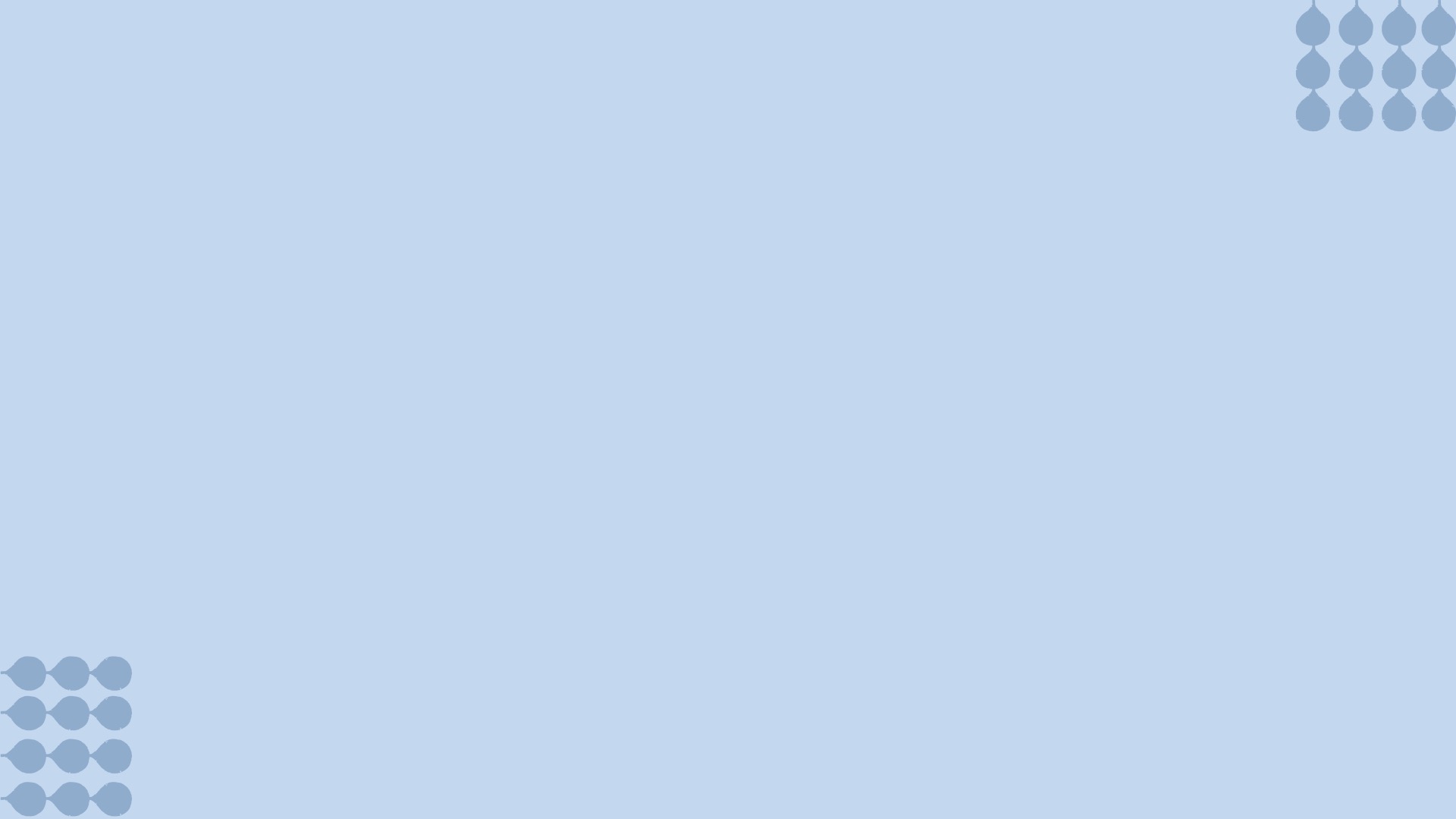 TÍTULO V. DEL PLAN DE CIERRE (ART. 18, 19 y 20)
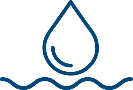 Es un conjunto de medidas y acciones destinadas a mitigar, reparar o compensar los efectos que se derivan del desarrollo de la extracción de áridos en los cauces naturales y zonas de regulación anexa, cuya ejecución es responsabilidad del titular del proyecto.

Se presenta ante la DOH por el interesado como parte de su proyecto (artículo 7° inc. 3 N° 3), cuando se trate de un proyecto de extracción mecanizada.

Objeto: la remediación, disminución o compensación de los efectos adversos sobre la superficie afectada por el proyecto de extracción. Debe asegurar el libre escurrimiento de las aguas y la retirada de material de rechazo o elementos ajenos, siguiendo pautas técnicas establecidas por la DOH. El plan debe diferenciar medidas según la existencia de una RCA.

La ejecución del plan de cierre es responsabilidad del titular del proyecto y debe realizarse antes del término de la faena de extracción. En caso de incumplimiento grave por parte del titular, la DOH hará efectivas las garantías para ejecutar debidamente el plan, sin perjuicio de las sanciones contempladas en el título IV de esta ley y el Código de Aguas.
¿Sobre qué derechos opera la caducidad por no haber inscrito dentro de plazo?
R.- Art. 2° T inc. 1° Ley 21.435: Sobre aquellos derechos ya constituidos por acto de autoridad competente (DGA / Tribunales de justicia) y que al 6 de abril de 2022 no estuviesen inscritos en el Registro de Propiedad de Aguas del CBR. 

¿Sobre qué derechos NO opera la caducidad por no haber inscrito dentro de plazo?
De los SSR
De Comunidades Agrícolas (DFL N° 5 de 1967, de MINAGRI
De titulares de Áreas Protegidas que no utilicen sus DAA para preservar la (f) ecosistémica de esas áreas
Indígenas y Comunidades Indígenas  regulados en el Art. 5 del CdeA y Ley 19.253

Titulares de DAA con un plazo diferenciado (inscripción en CBR/caducidad)
Pequeños productores agrícolas, según lo dispuesto en la Ley 18.910 (5 años)
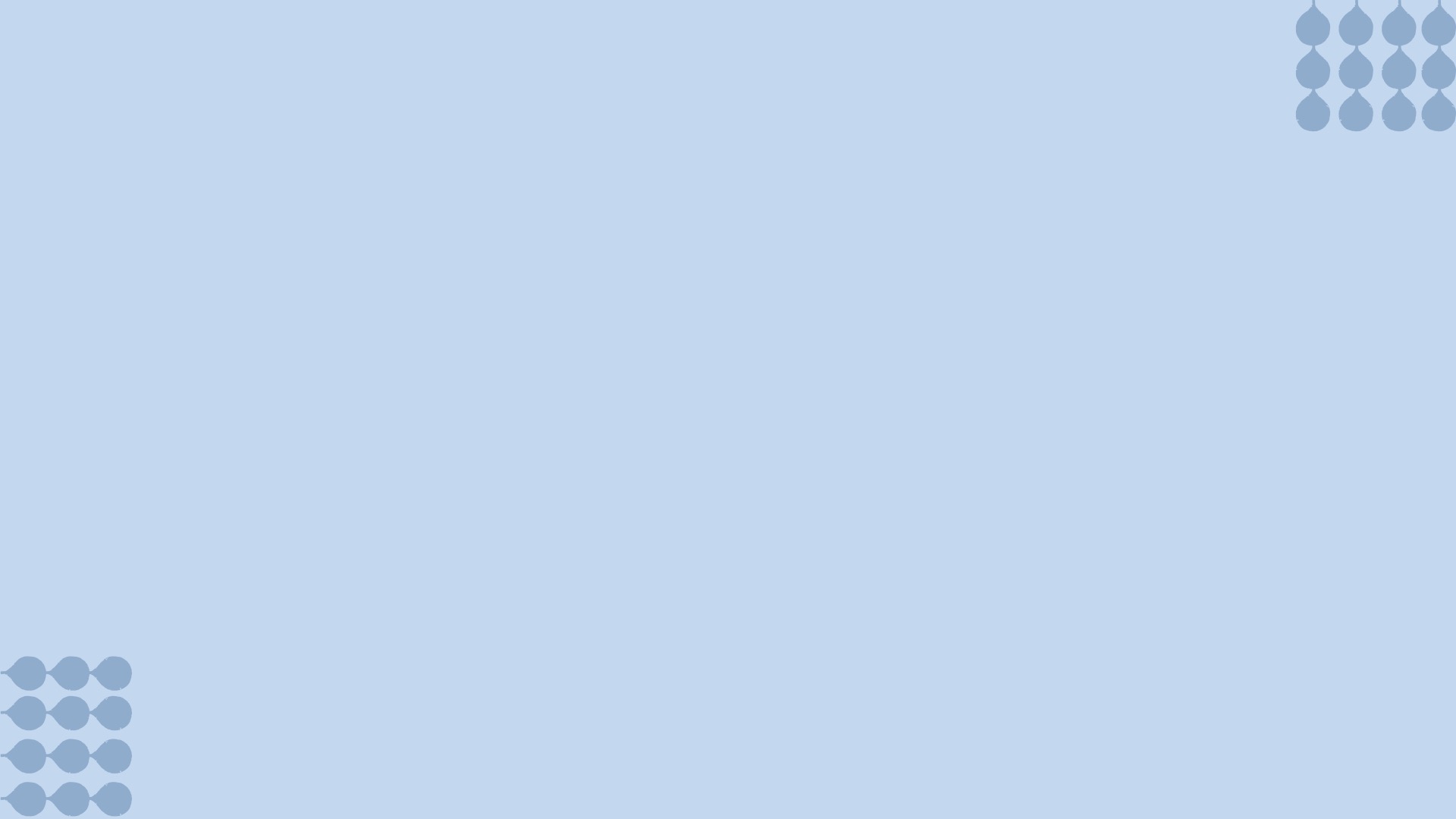 TÍTULO VI. DISPOSICIONES VARIAS
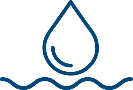 Del reciclaje de áridos, residuos de infraestructura y nuevas fuentes (artículo 21). Dentro de sus atribuciones, al MOP le corresponde promover el estudio y planificación en relación con los residuos de infraestructura pública, el reciclaje de áridos y la identificación de nuevas fuentes de este material. Además, tiene la facultad de sugerir modificaciones normativas y de incluir criterios con estos propósitos en las bases de licitación para contratos de obras públicas.

Modificación de la ley orgánica MOP, DFL 850, de 1997 (artículo 22).
Se plantean actualizaciones a las atribuciones de la DOH en materia de manejo y conservación de cauces, defensas fluviales y extracción de áridos; funciones que actualmente están radicadas por ley a la DGOP y que ésta delegó administrativamente a la DOH hace más de 20 años.

Estas modificaciones son formalmente coherente con la nueva Ley 21.639 habilita al MOP la construcción de infraestructura hídrica multipropósito.
¿Sobre qué derechos opera la caducidad por no haber inscrito dentro de plazo?
R.- Art. 2° T inc. 1° Ley 21.435: Sobre aquellos derechos ya constituidos por acto de autoridad competente (DGA / Tribunales de justicia) y que al 6 de abril de 2022 no estuviesen inscritos en el Registro de Propiedad de Aguas del CBR. 

¿Sobre qué derechos NO opera la caducidad por no haber inscrito dentro de plazo?
De los SSR
De Comunidades Agrícolas (DFL N° 5 de 1967, de MINAGRI
De titulares de Áreas Protegidas que no utilicen sus DAA para preservar la (f) ecosistémica de esas áreas
Indígenas y Comunidades Indígenas  regulados en el Art. 5 del CdeA y Ley 19.253

Titulares de DAA con un plazo diferenciado (inscripción en CBR/caducidad)
Pequeños productores agrícolas, según lo dispuesto en la Ley 18.910 (5 años)
Artículo segundo transitorio.- hace referencia al plazo para dictar el reglamento de esta ley.
Artículo primero transitorio.- Establece la notificación por correo electrónico
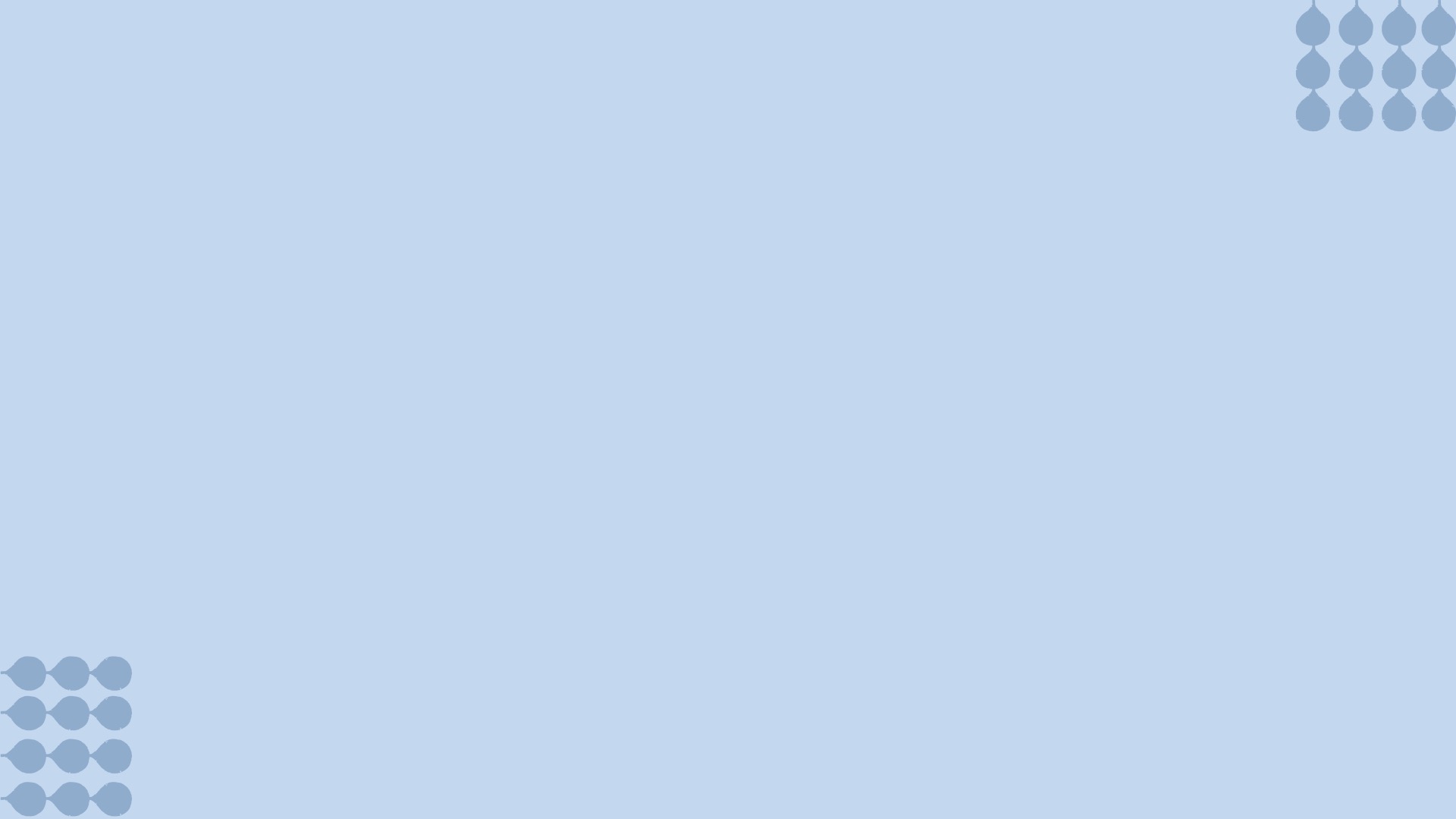 Artículo tercero transitorio.- establece que las ordenanzas municipales deberán adecuarse a las disposiciones de esta ley dentro del plazo de un año.
Artículo cuarto transitorio.- dispone que para efectos del reciclaje de áridos, las normas técnicas de mortero y hormigón deberán adecuarse dentro del plazo de un año.
Disposiciones transitorias
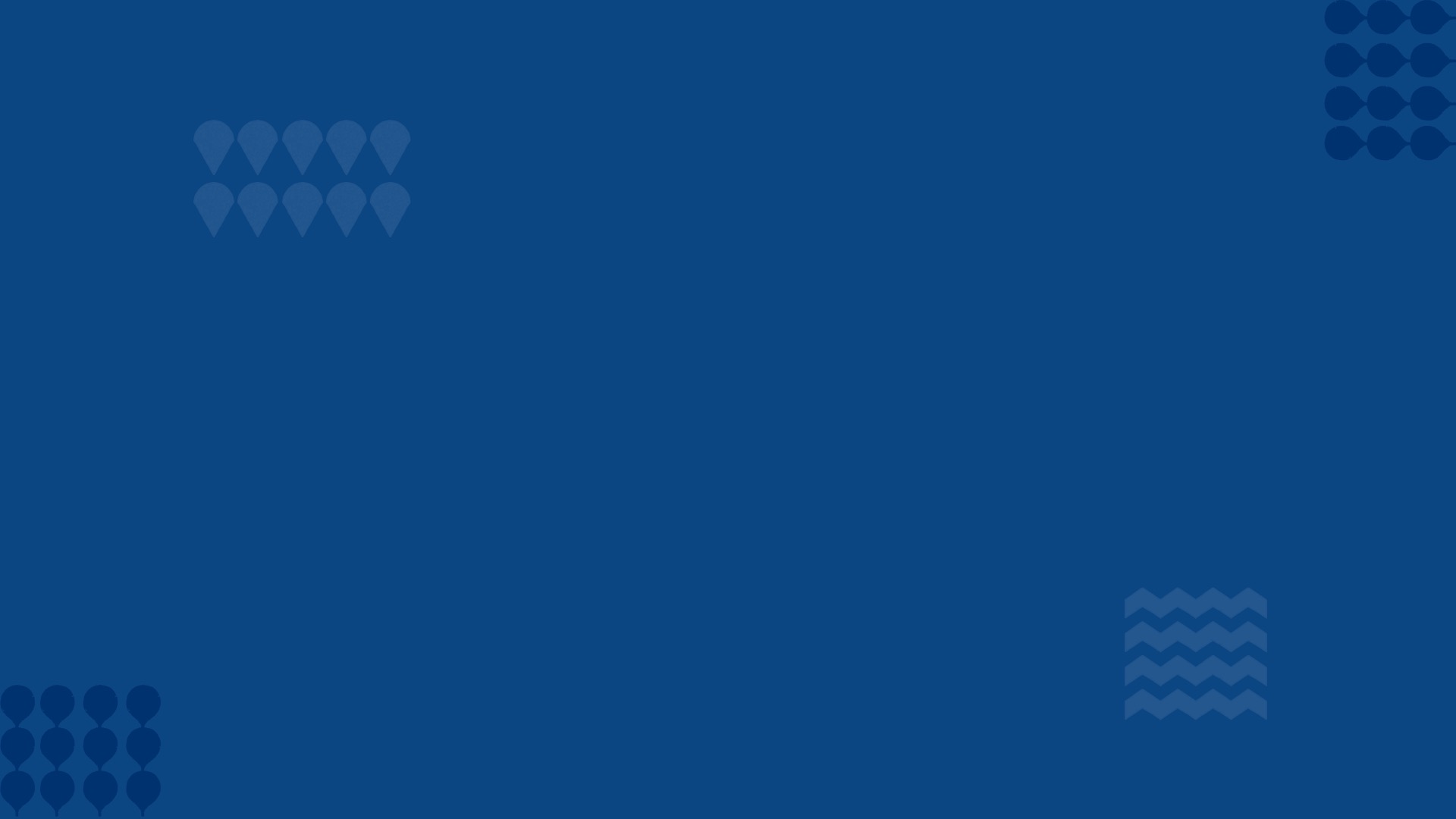 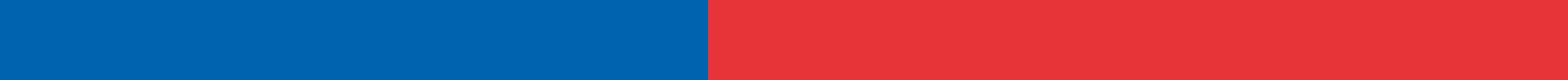 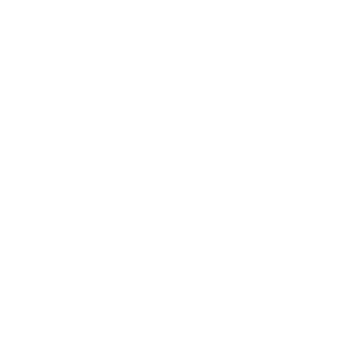